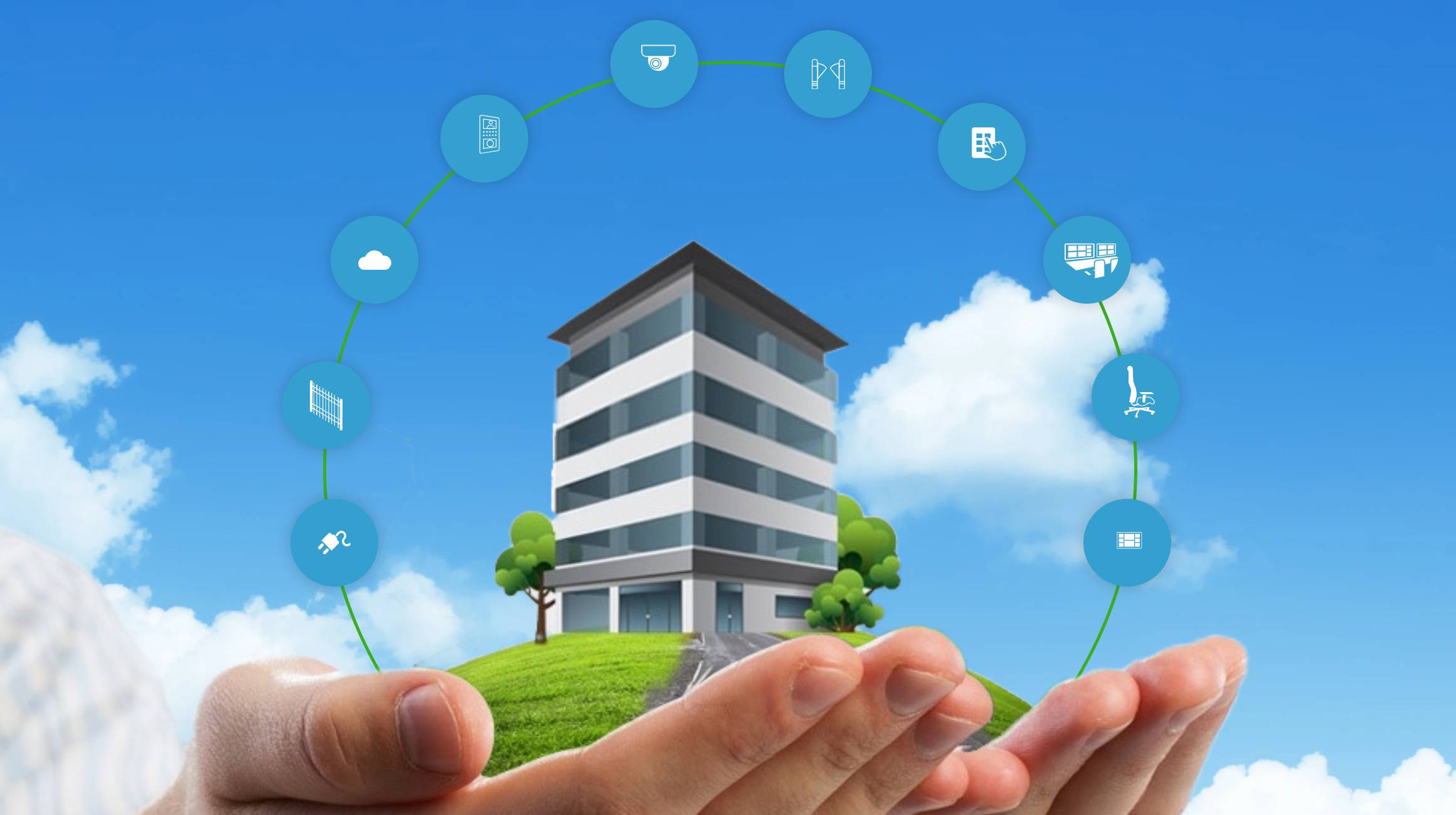 FLEXIDOME IP starlight 8000i R vs RT Lens OptionsCalculations and Visual Examples
support@midches.com

Chesapeake & Midlantic Marketing (MidChes)
www.midches.com   |   support@midches.com

(410 ) 612-9640   |   (610) 361-0500
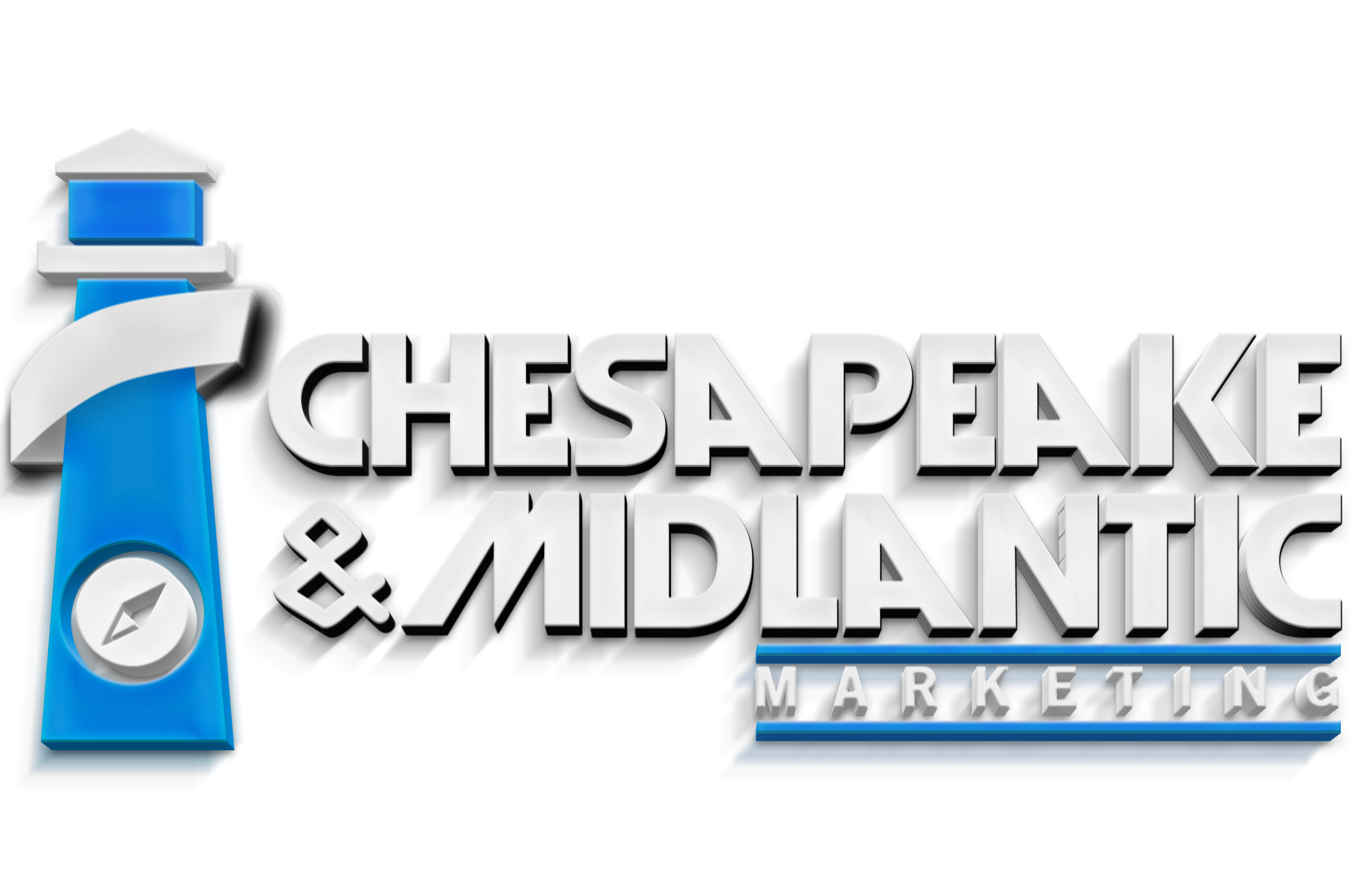 EXPERT | SECURITY | ADVICE
Calculation Examples
FLEXIDOME starlight 8000i R/RT 2MP (1080p)
3mm at 200’
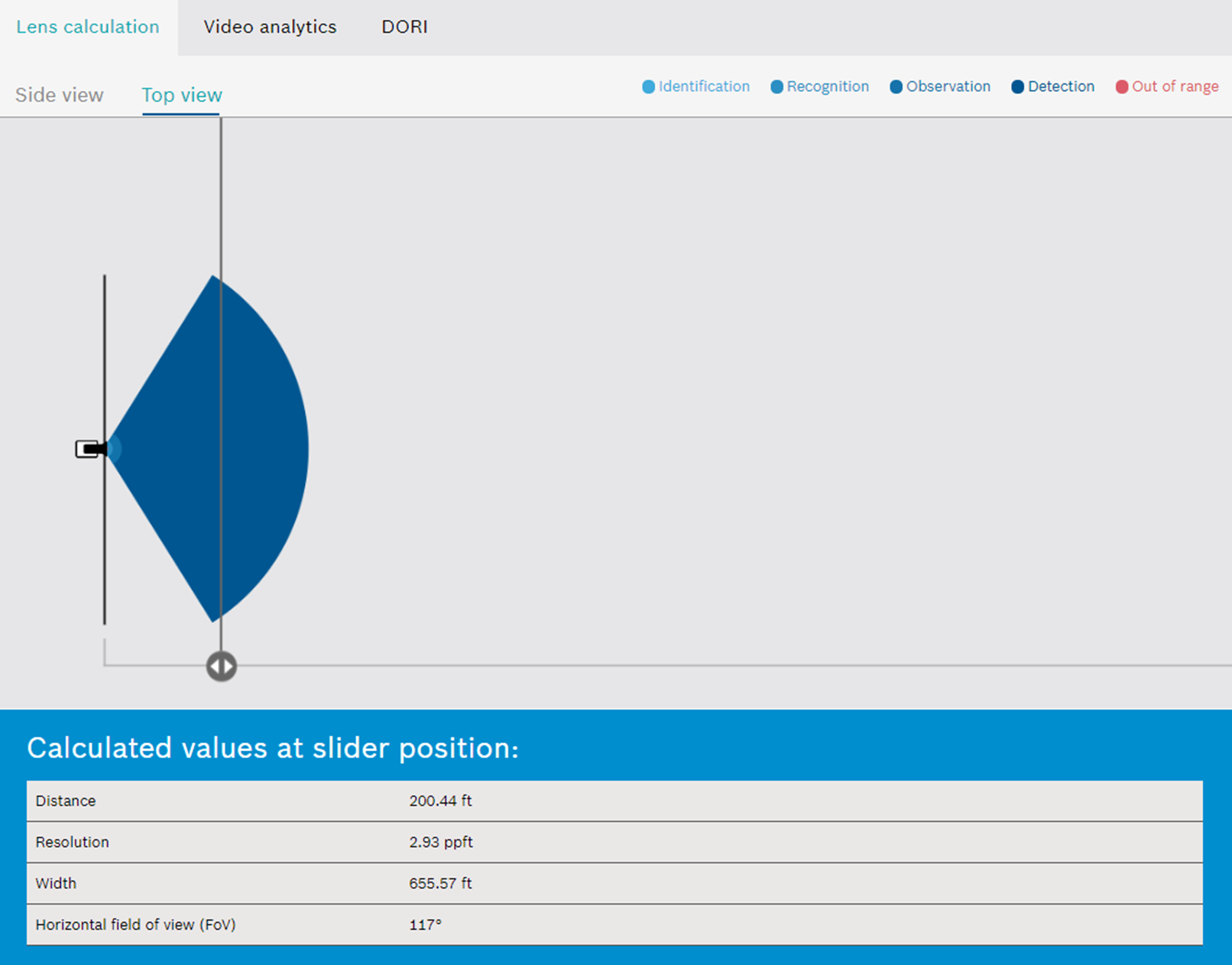 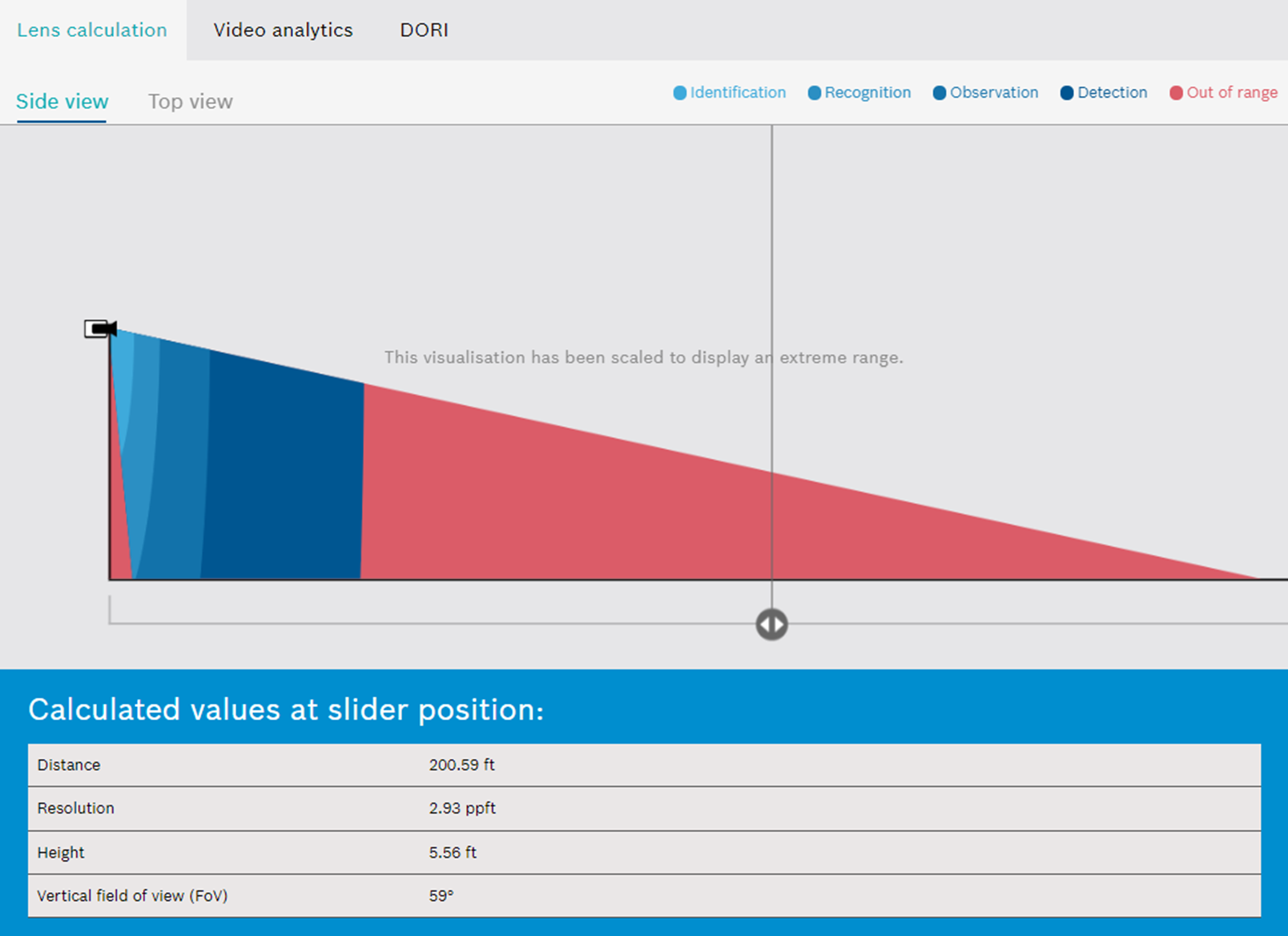 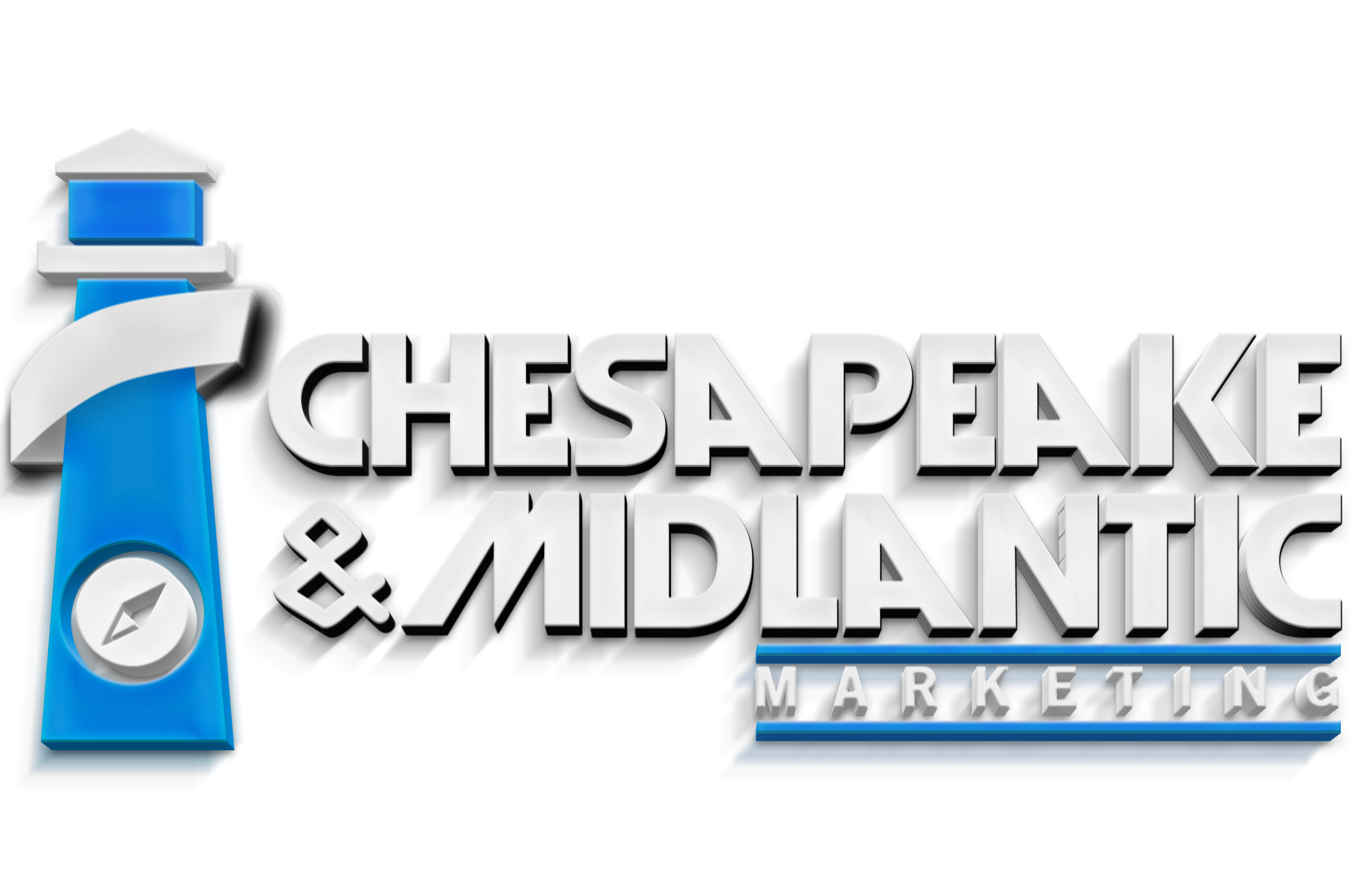 ©2021 Chesapeake and Midlantic Marketing                               www.midches.com   |  support@midches.com   |   (410) 612-9640   |   (410) 610-0500
EXPERT | SECURITY | ADVICE
Calculation Examples
FLEXIDOME starlight 8000i R/RT 2MP (1080p)
6mm at 200’
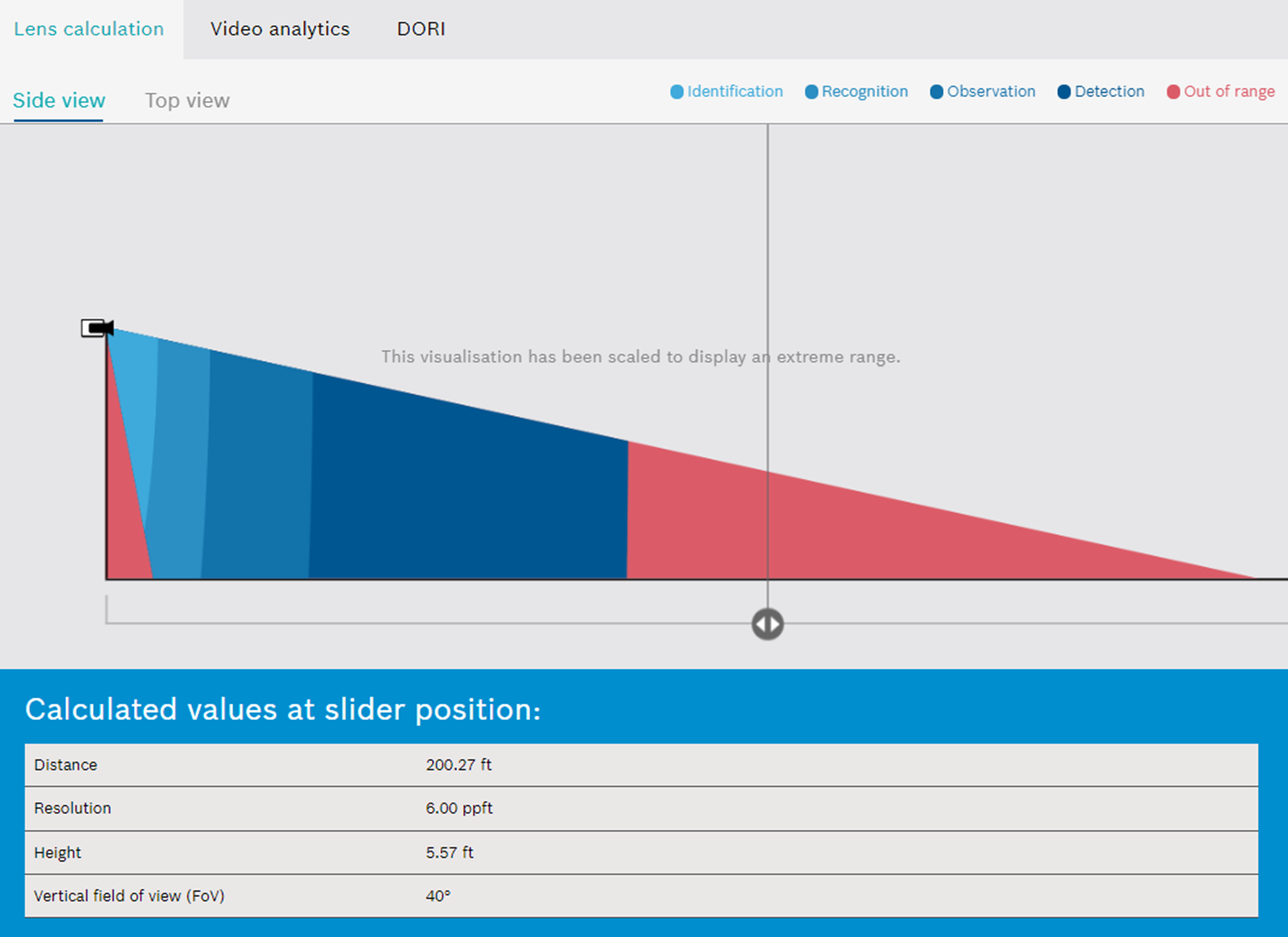 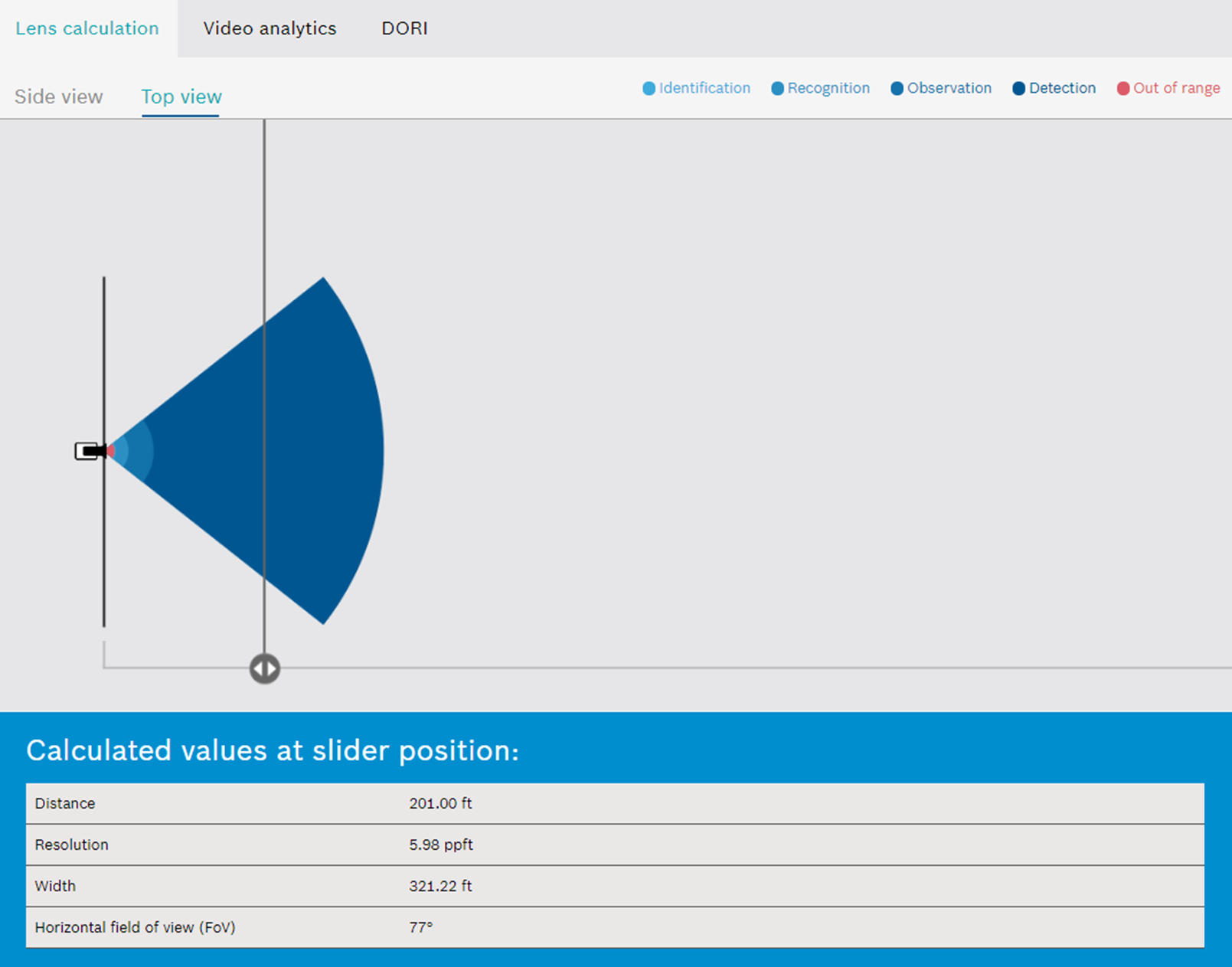 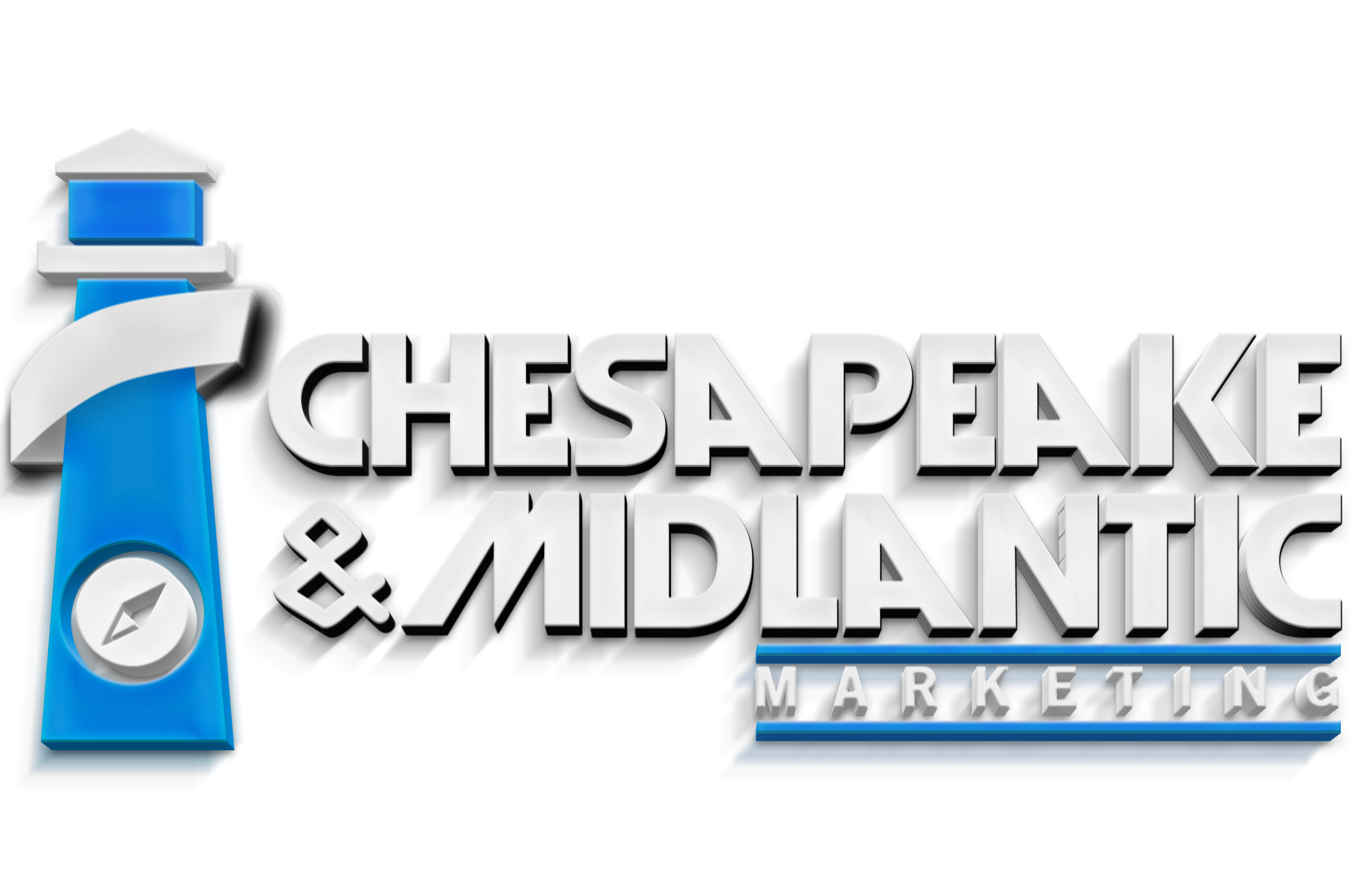 ©2021 Chesapeake and Midlantic Marketing                               www.midches.com   |  support@midches.com   |   (410) 612-9640   |   (410) 610-0500
EXPERT | SECURITY | ADVICE
Calculation Examples
FLEXIDOME starlight 8000i R/RT 2MP (1080p)
9mm at 200’
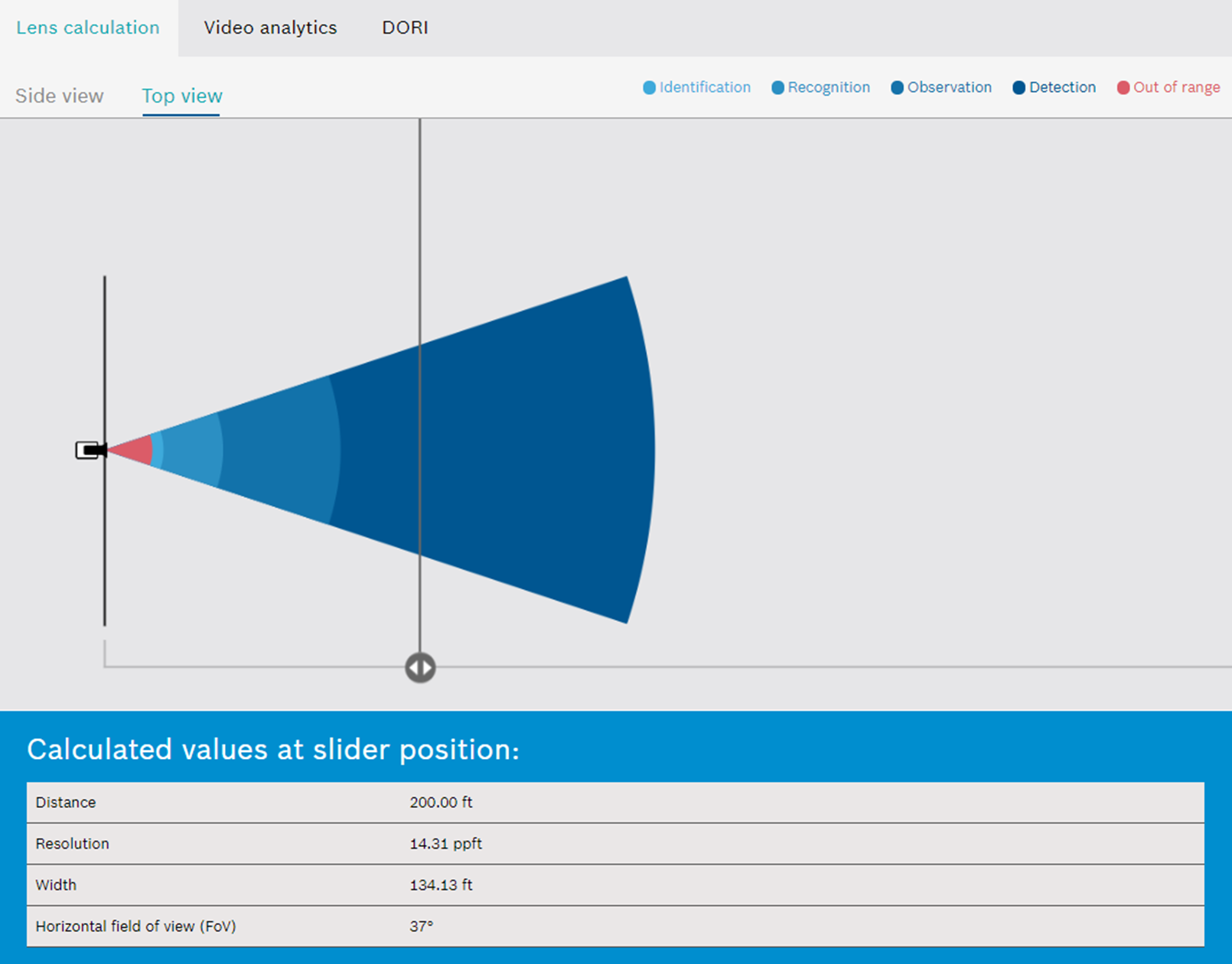 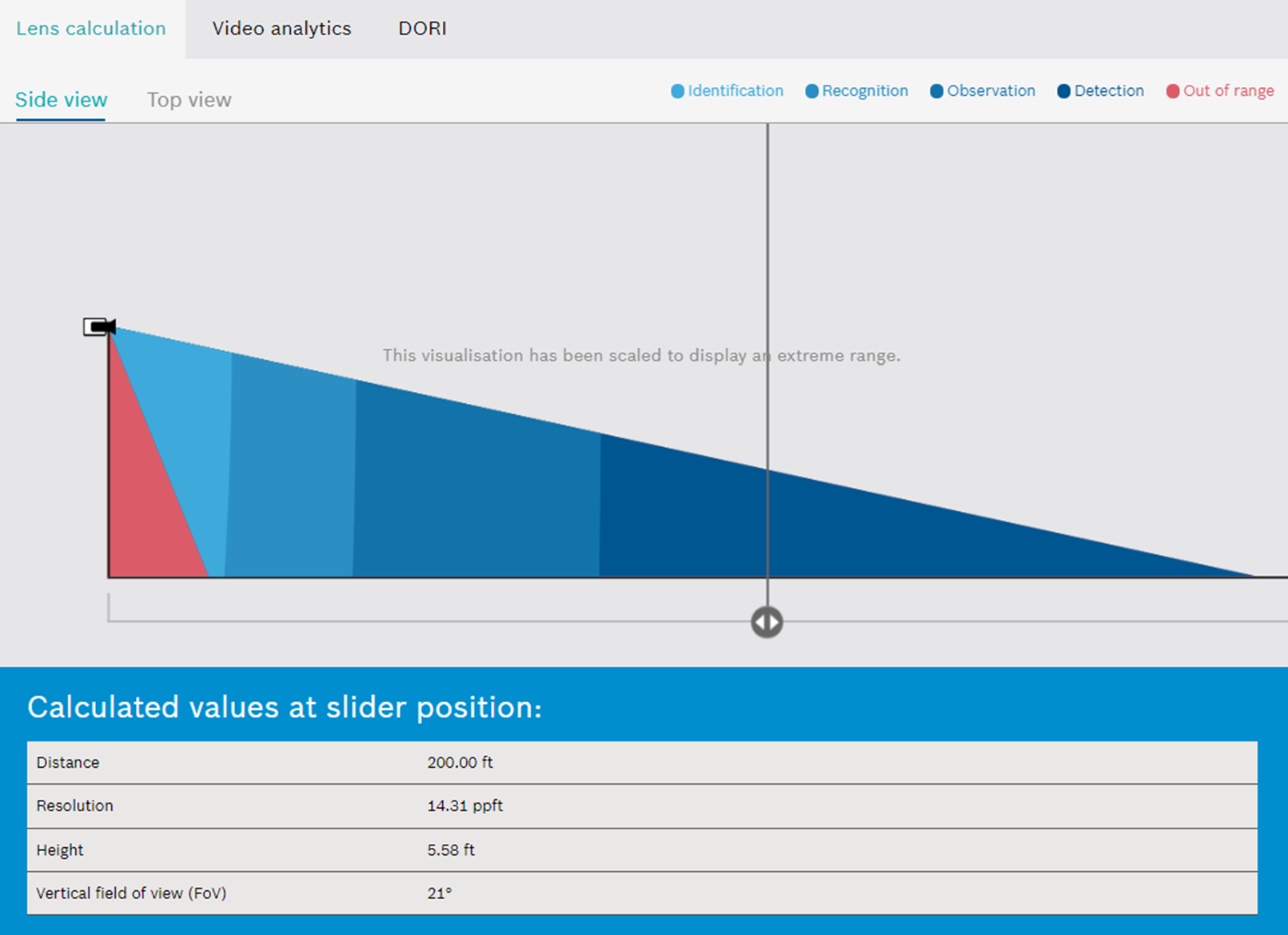 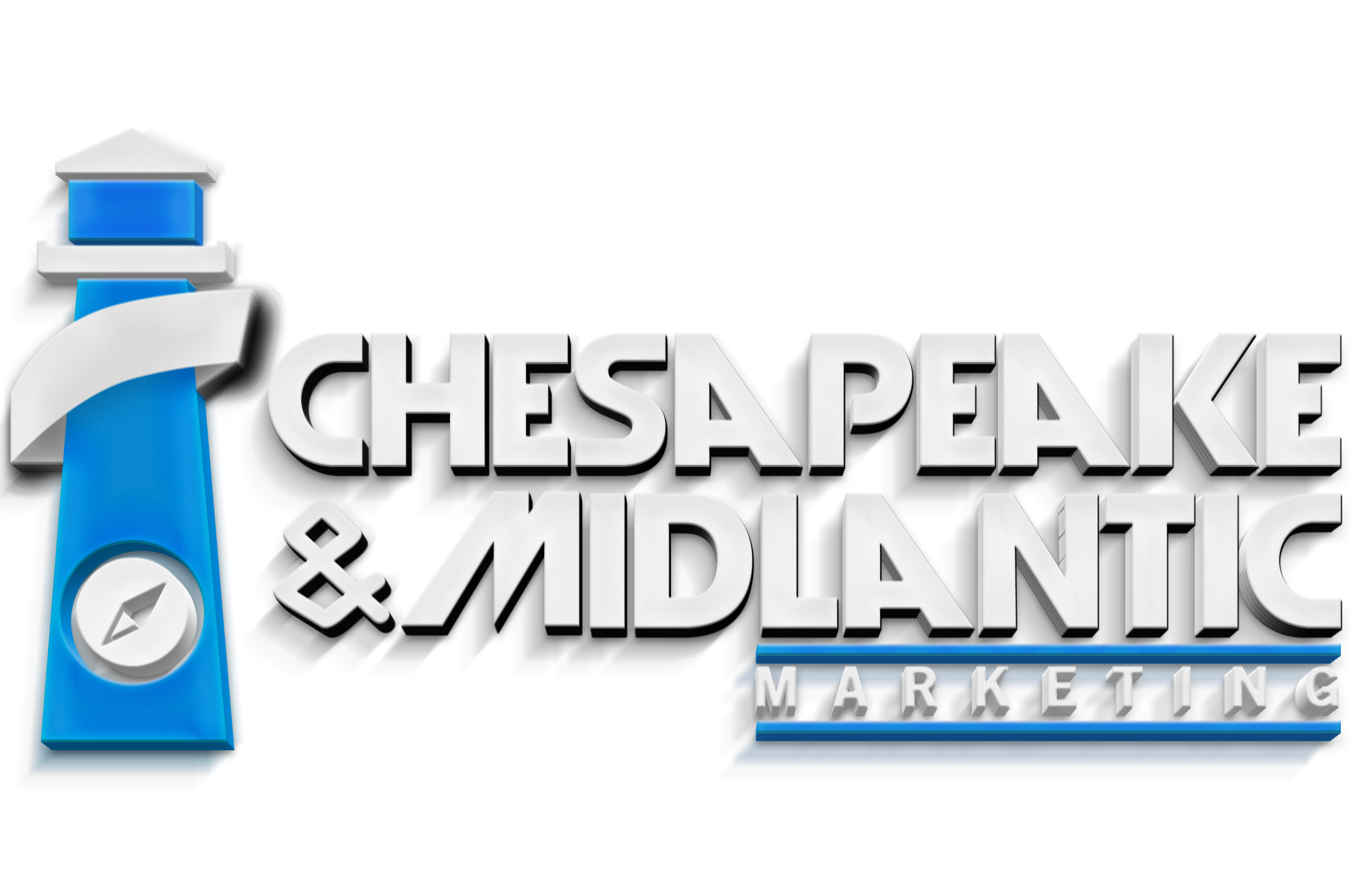 ©2021 Chesapeake and Midlantic Marketing                               www.midches.com   |  support@midches.com   |   (410) 612-9640   |   (410) 610-0500
EXPERT | SECURITY | ADVICE
Calculation Examples
FLEXIDOME starlight 8000i R/RT 2MP (1080p)
10mm at 200’
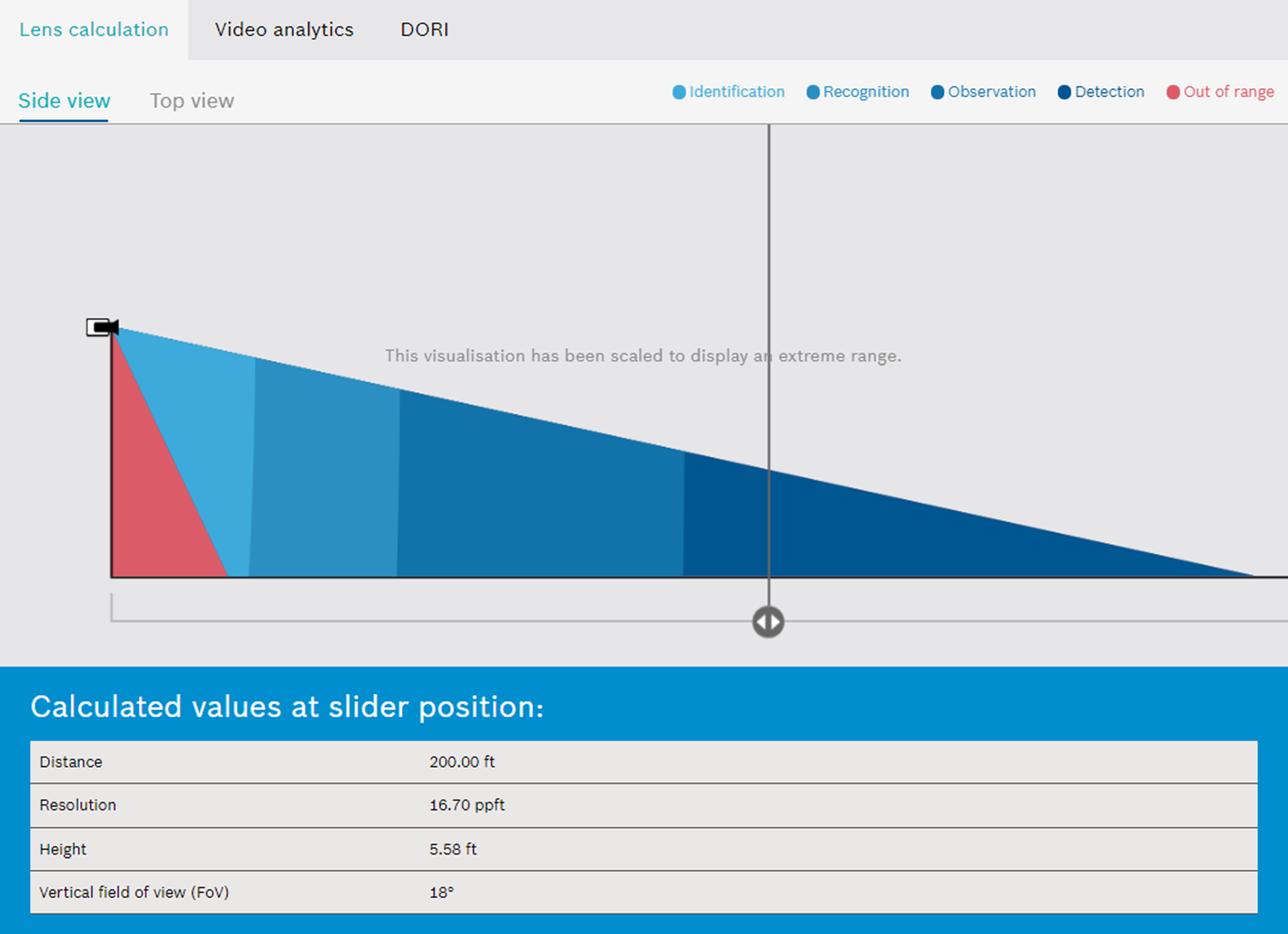 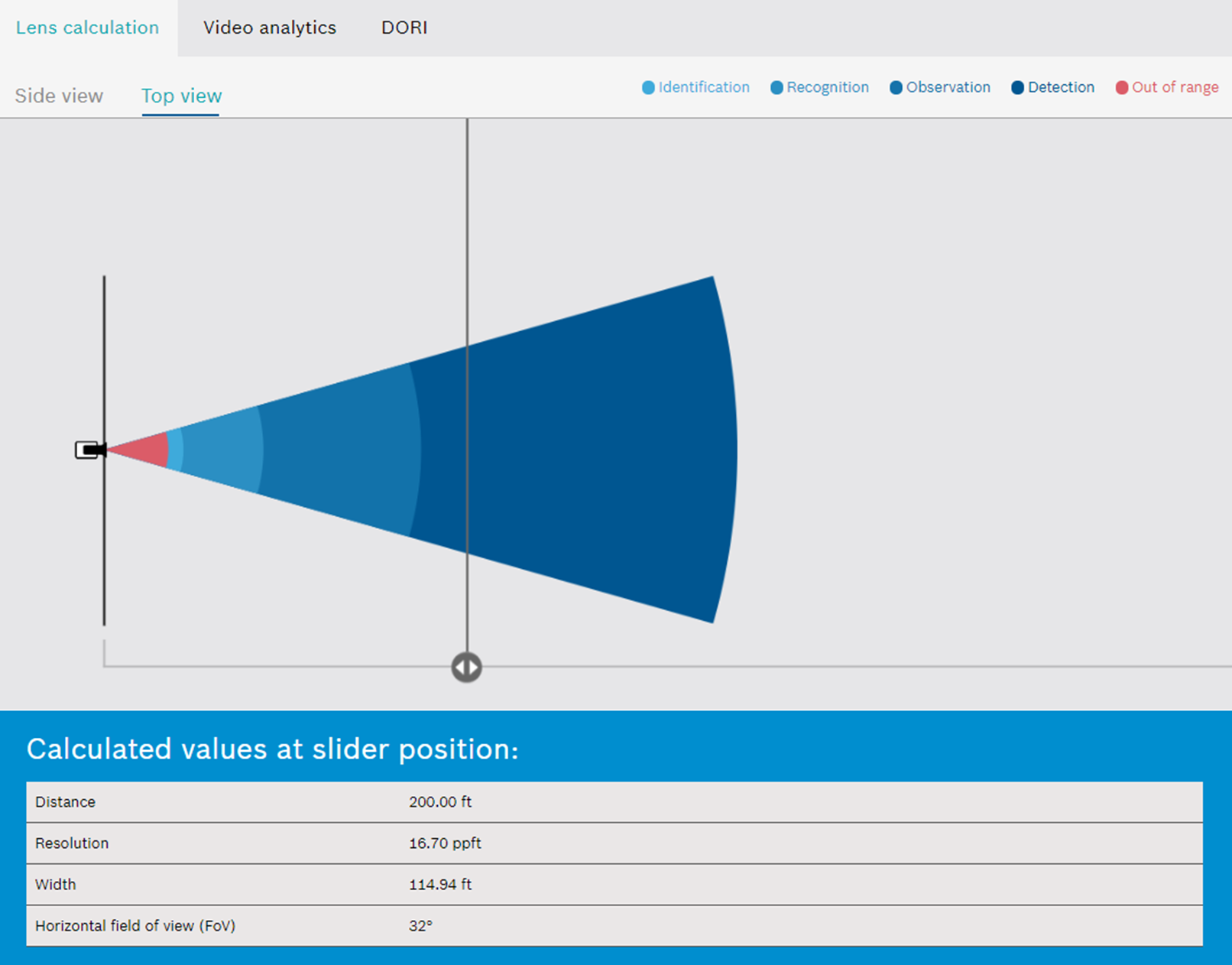 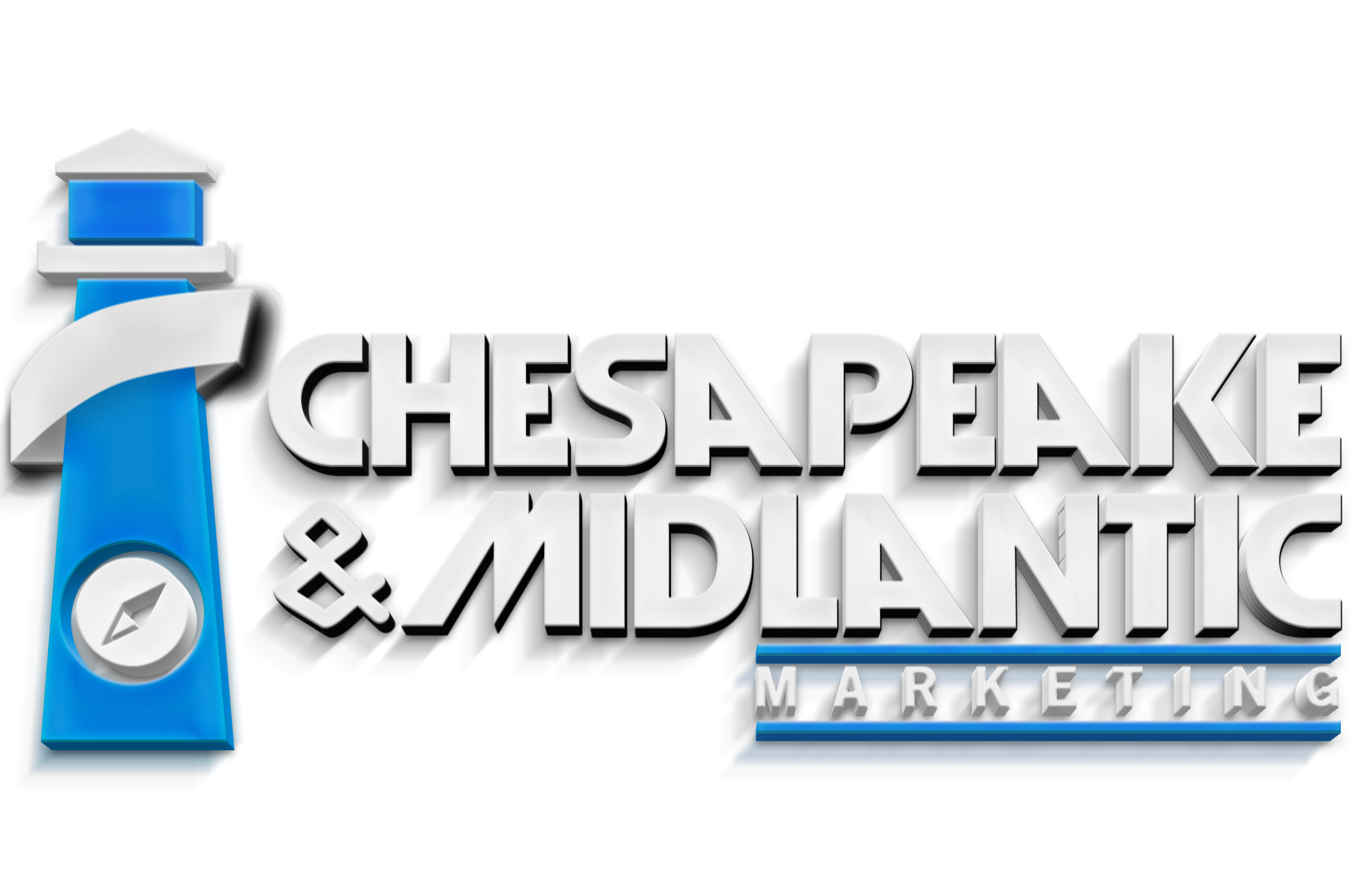 ©2021 Chesapeake and Midlantic Marketing                               www.midches.com   |  support@midches.com   |   (410) 612-9640   |   (410) 610-0500
EXPERT | SECURITY | ADVICE
Calculation Examples
FLEXIDOME starlight 8000i R/RT 2MP (1080p)
16mm at 200’
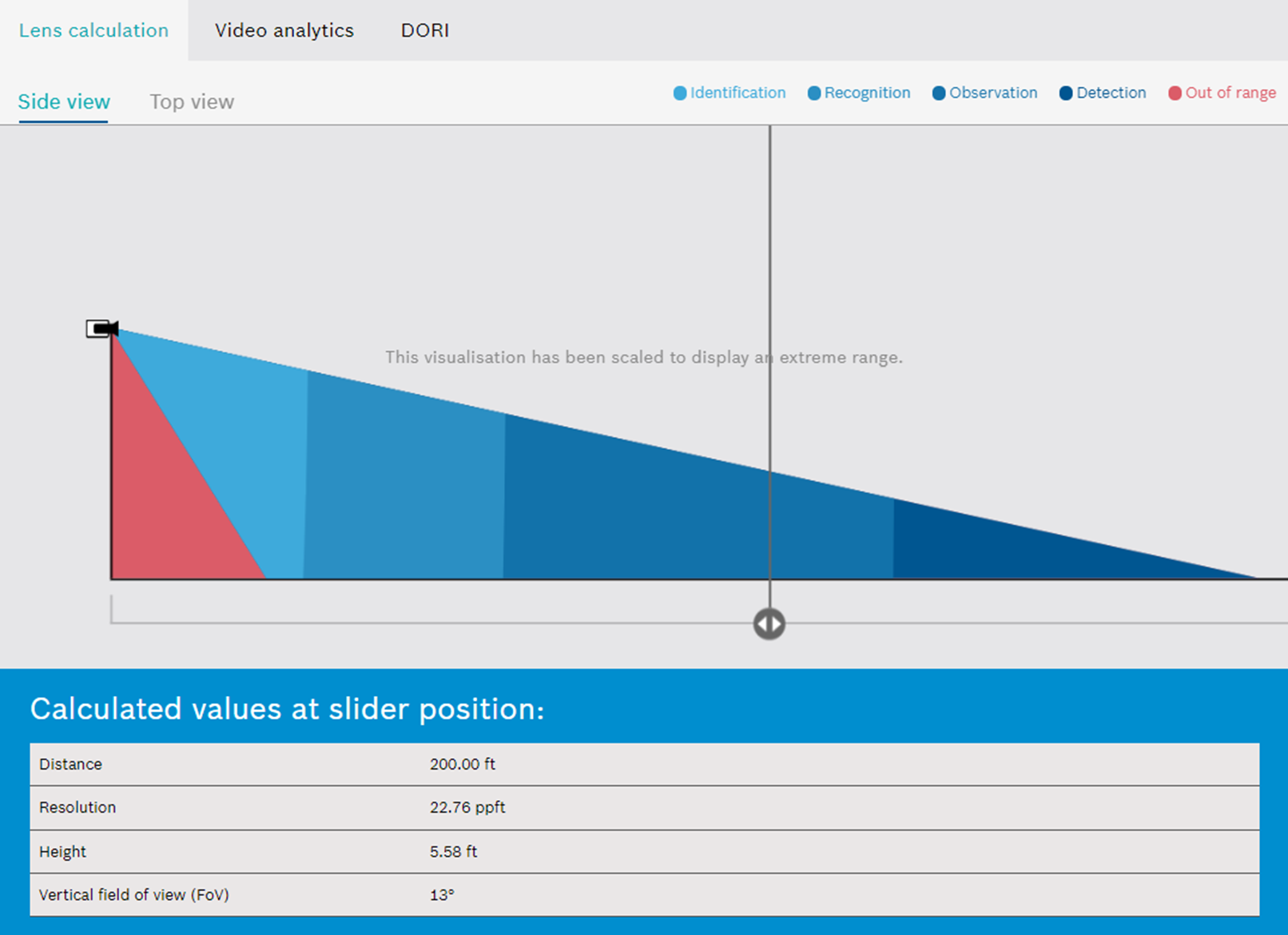 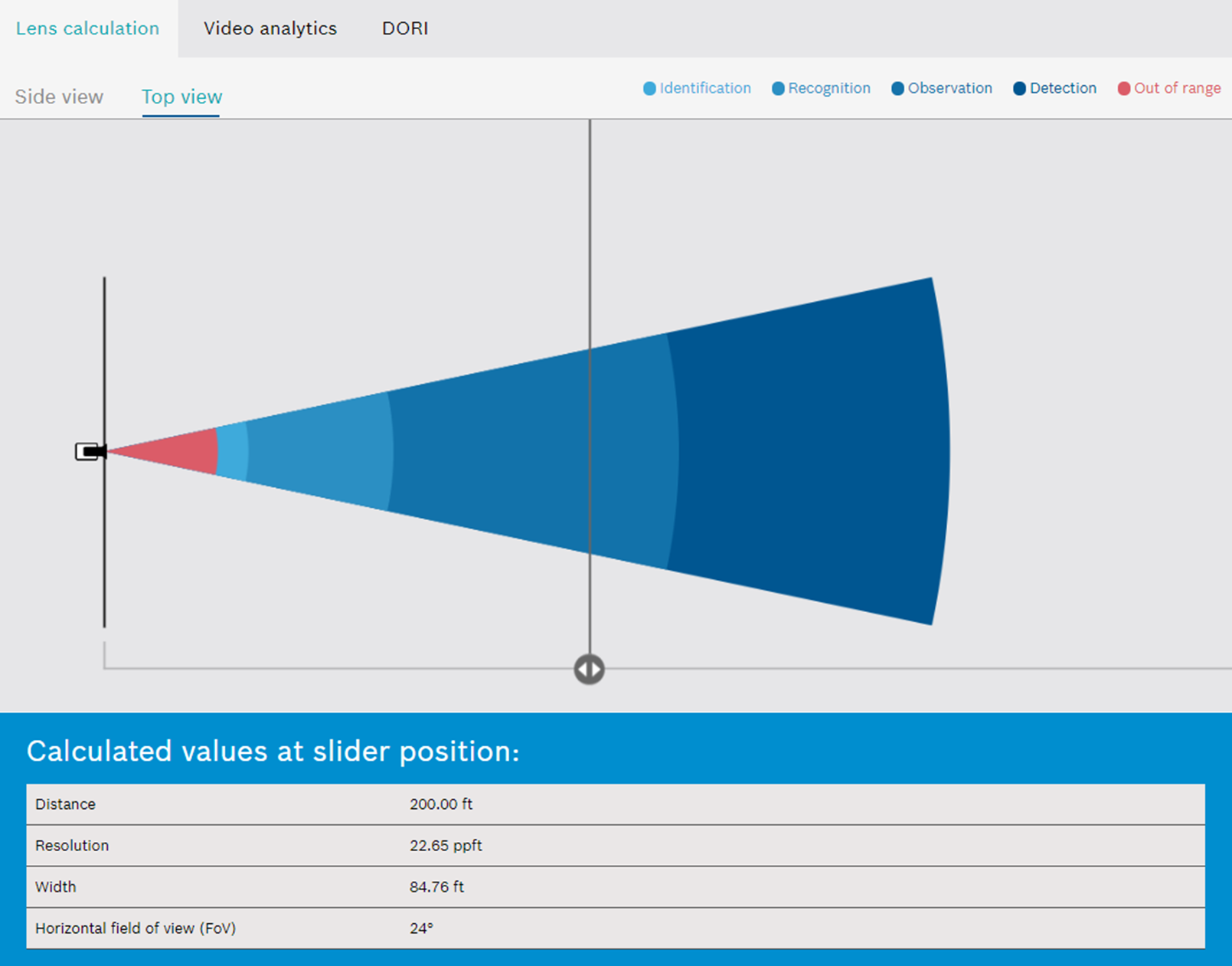 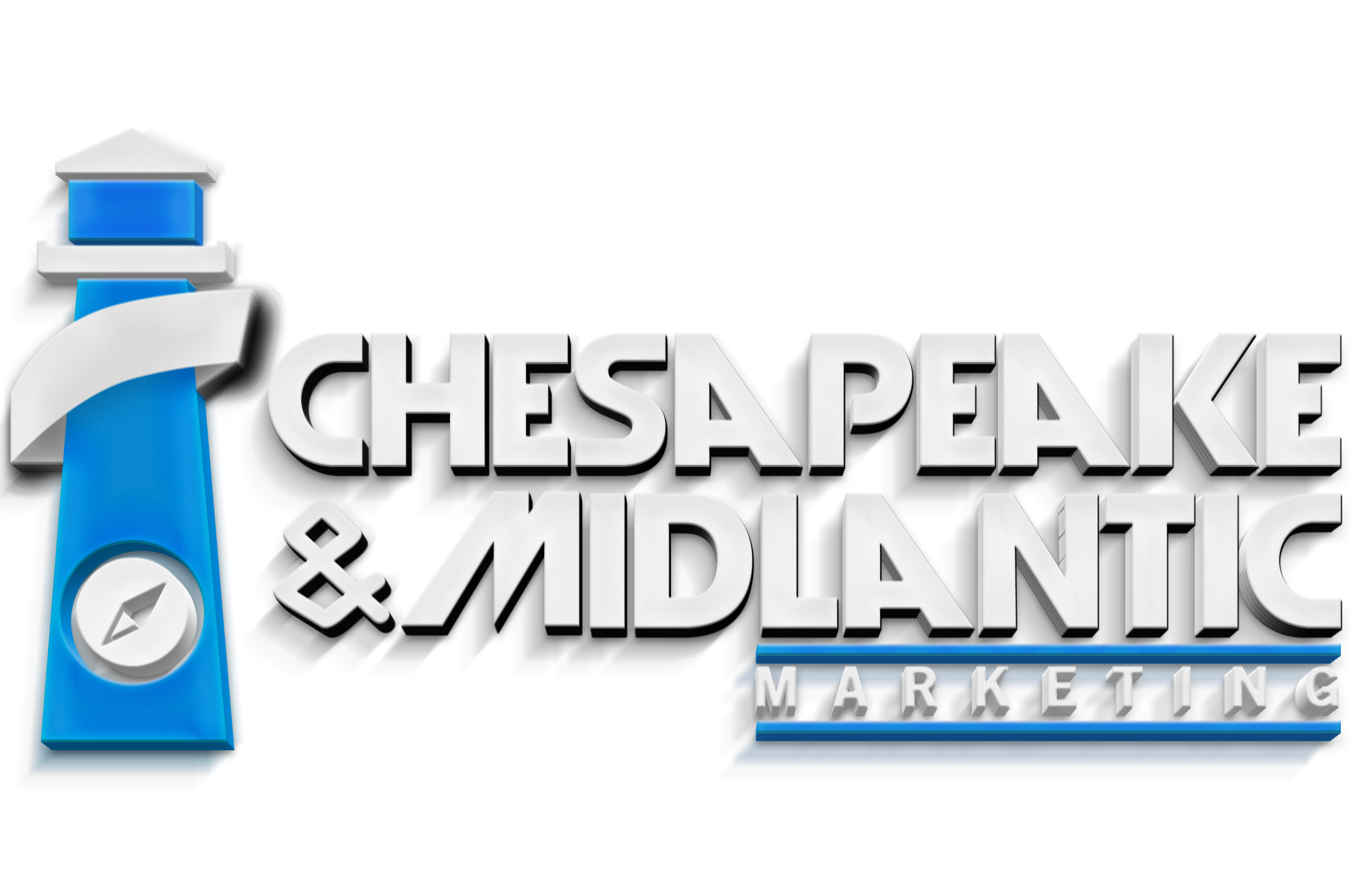 ©2021 Chesapeake and Midlantic Marketing                               www.midches.com   |  support@midches.com   |   (410) 612-9640   |   (410) 610-0500
EXPERT | SECURITY | ADVICE
Calculation Examples
FLEXIDOME starlight 8000i R/RT 2MP (1080p)
23mm at 200’
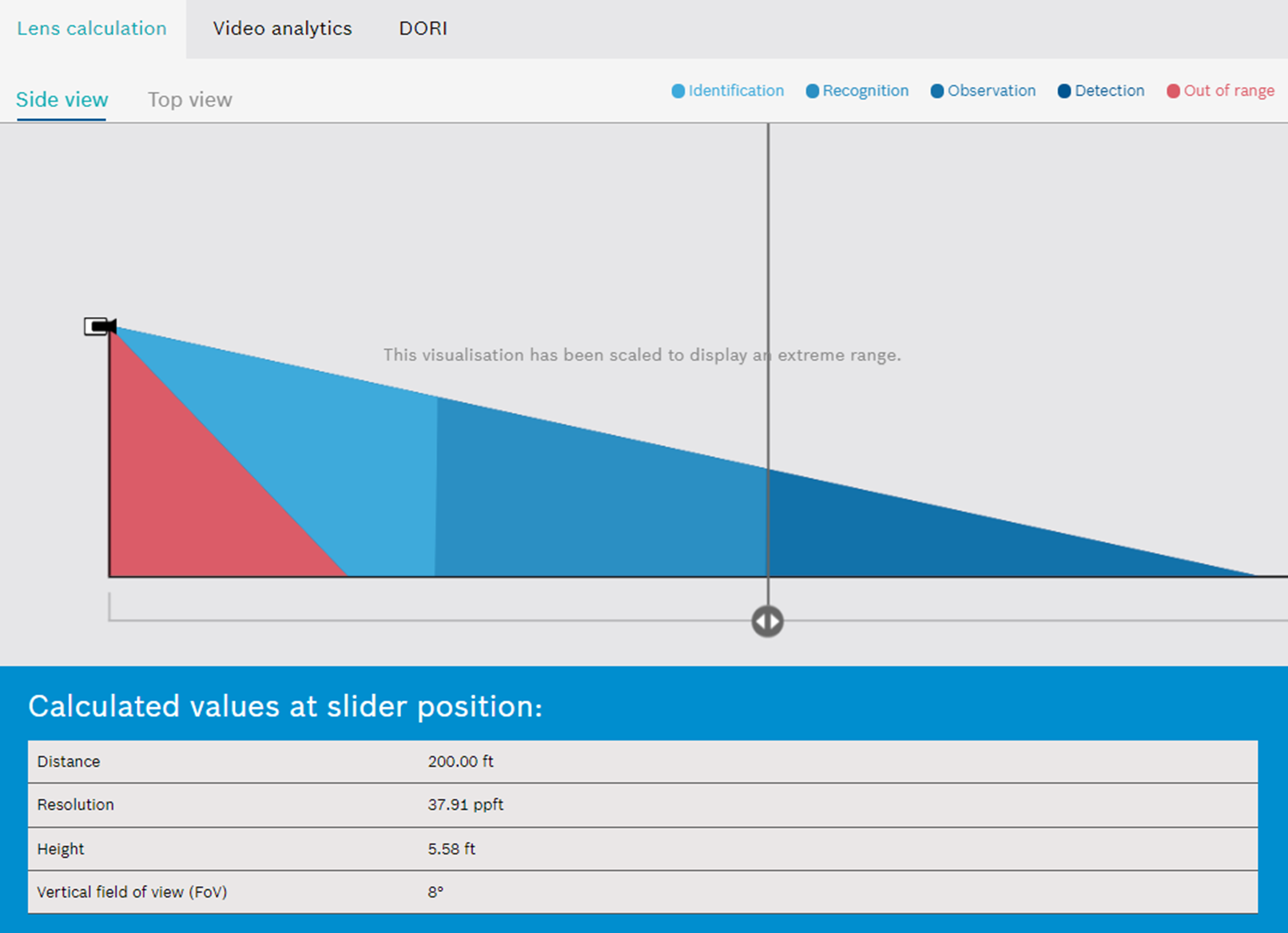 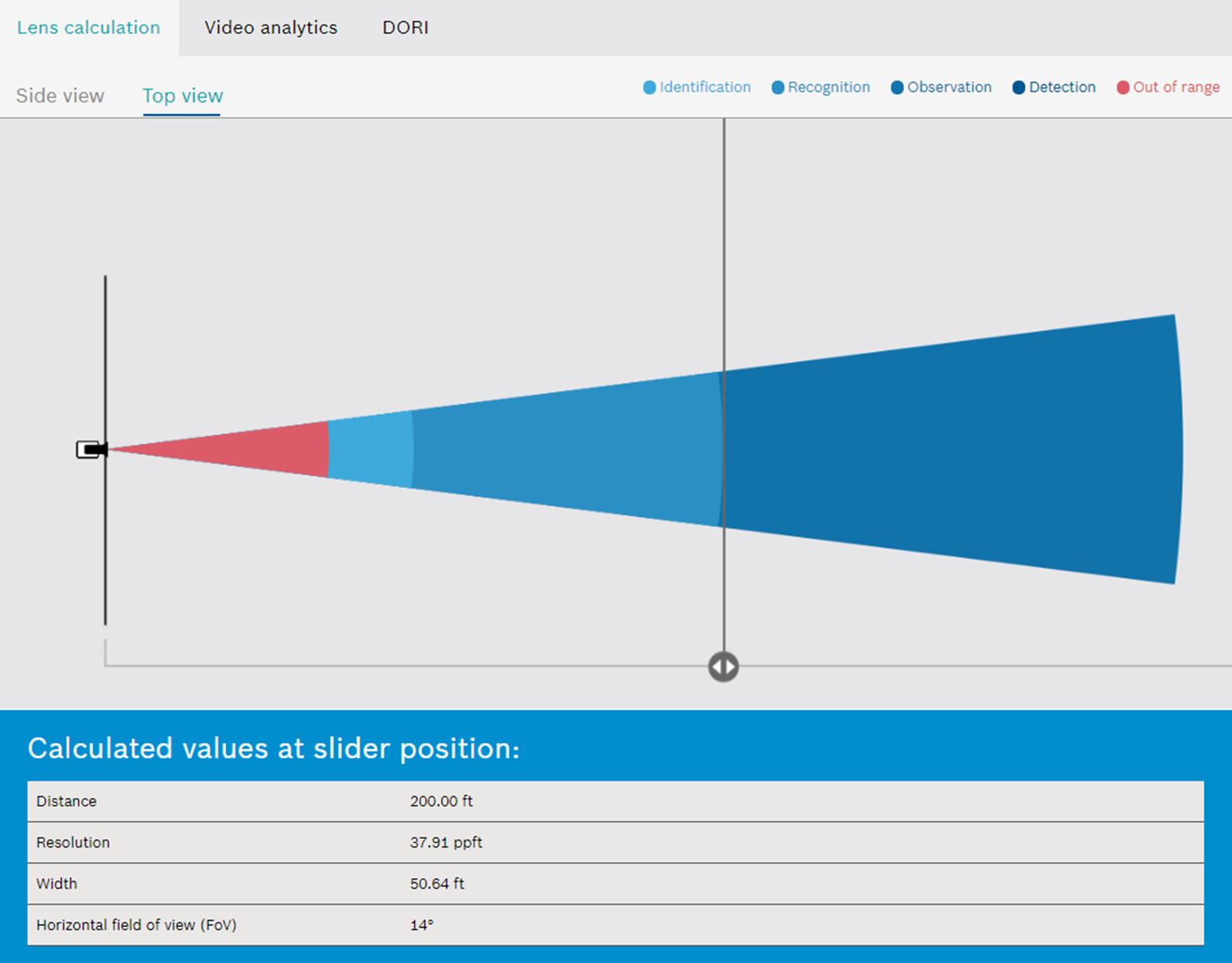 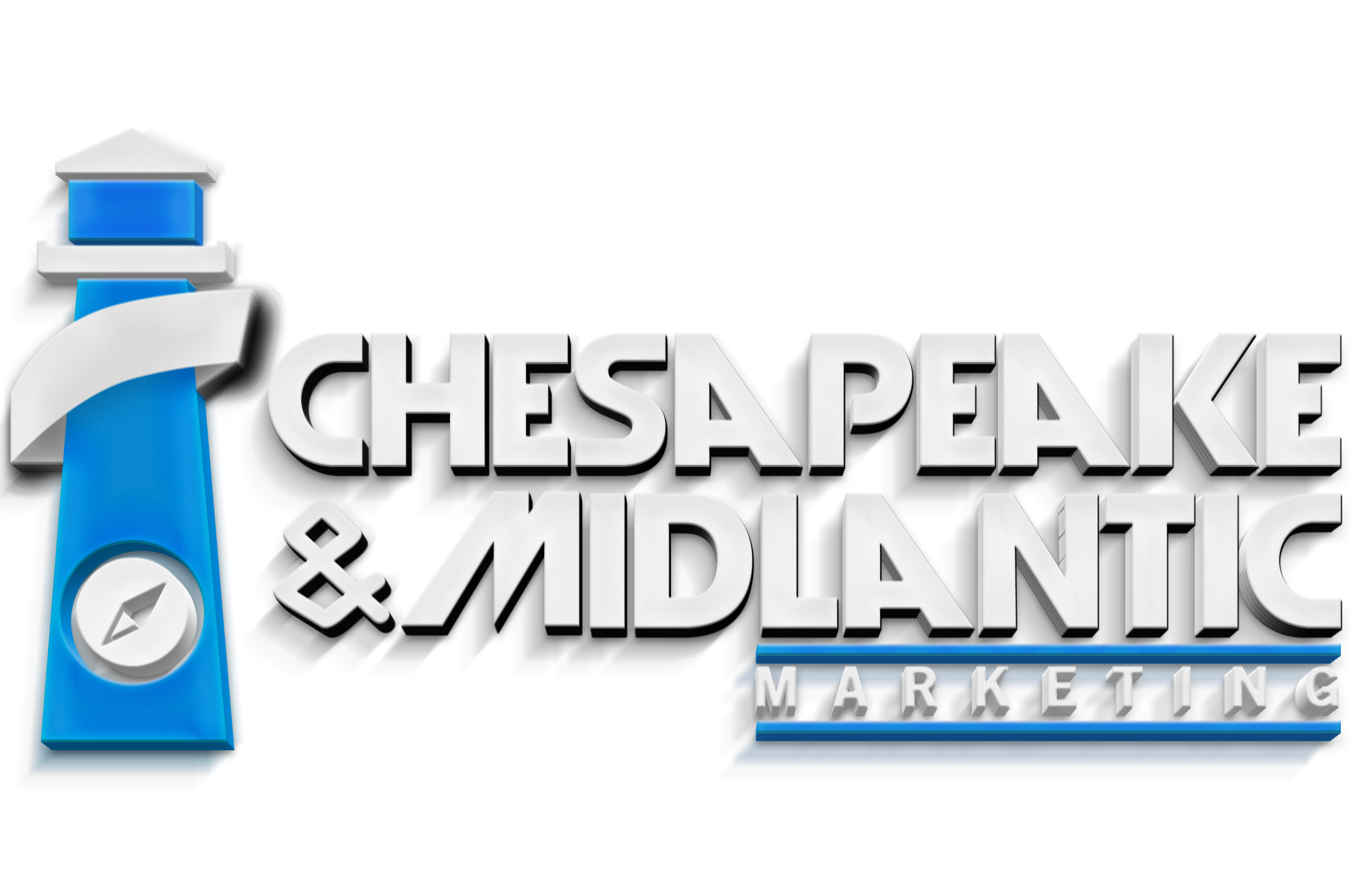 ©2021 Chesapeake and Midlantic Marketing                               www.midches.com   |  support@midches.com   |   (410) 612-9640   |   (410) 610-0500
EXPERT | SECURITY | ADVICE
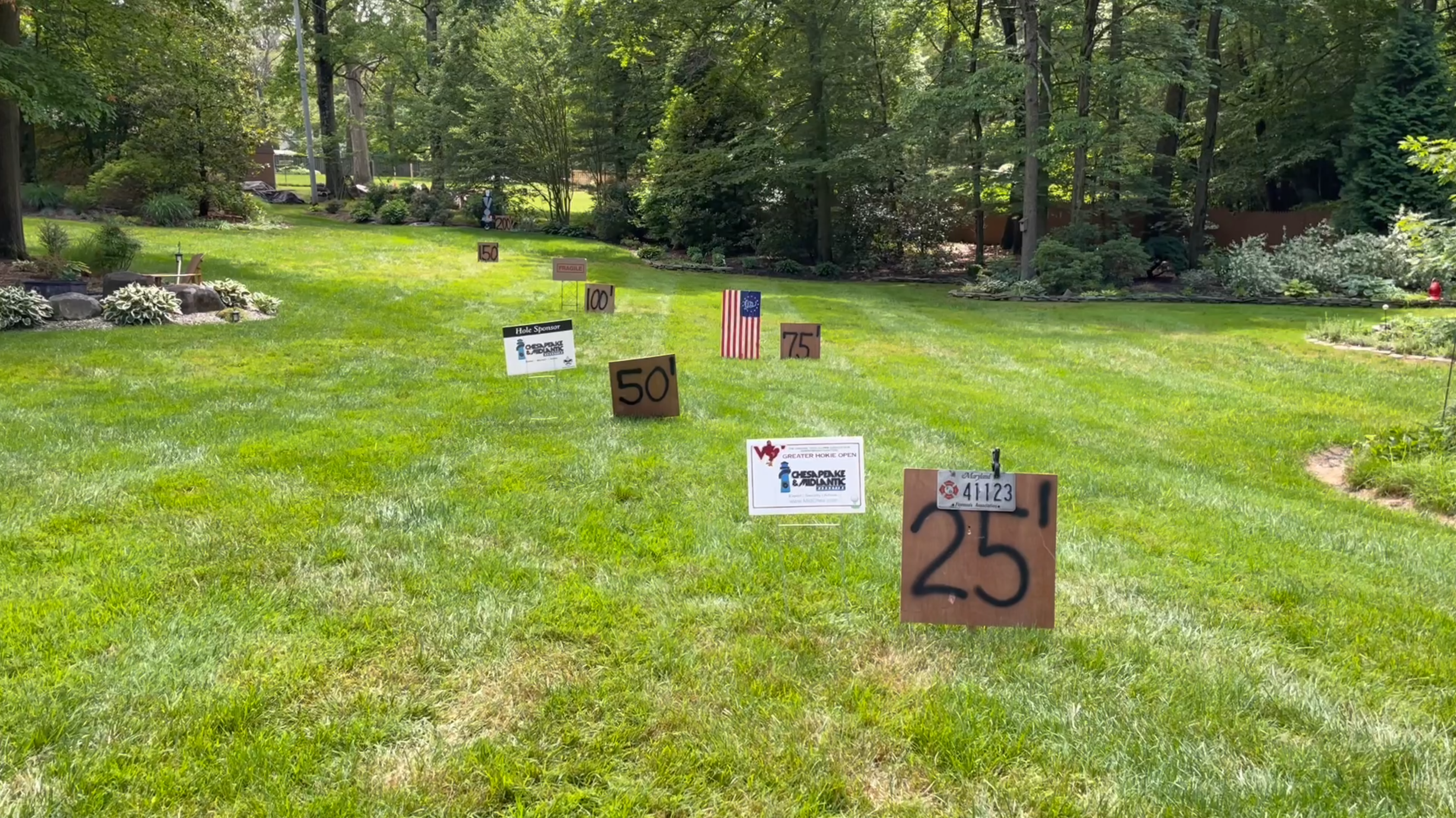 Demonstration Scene
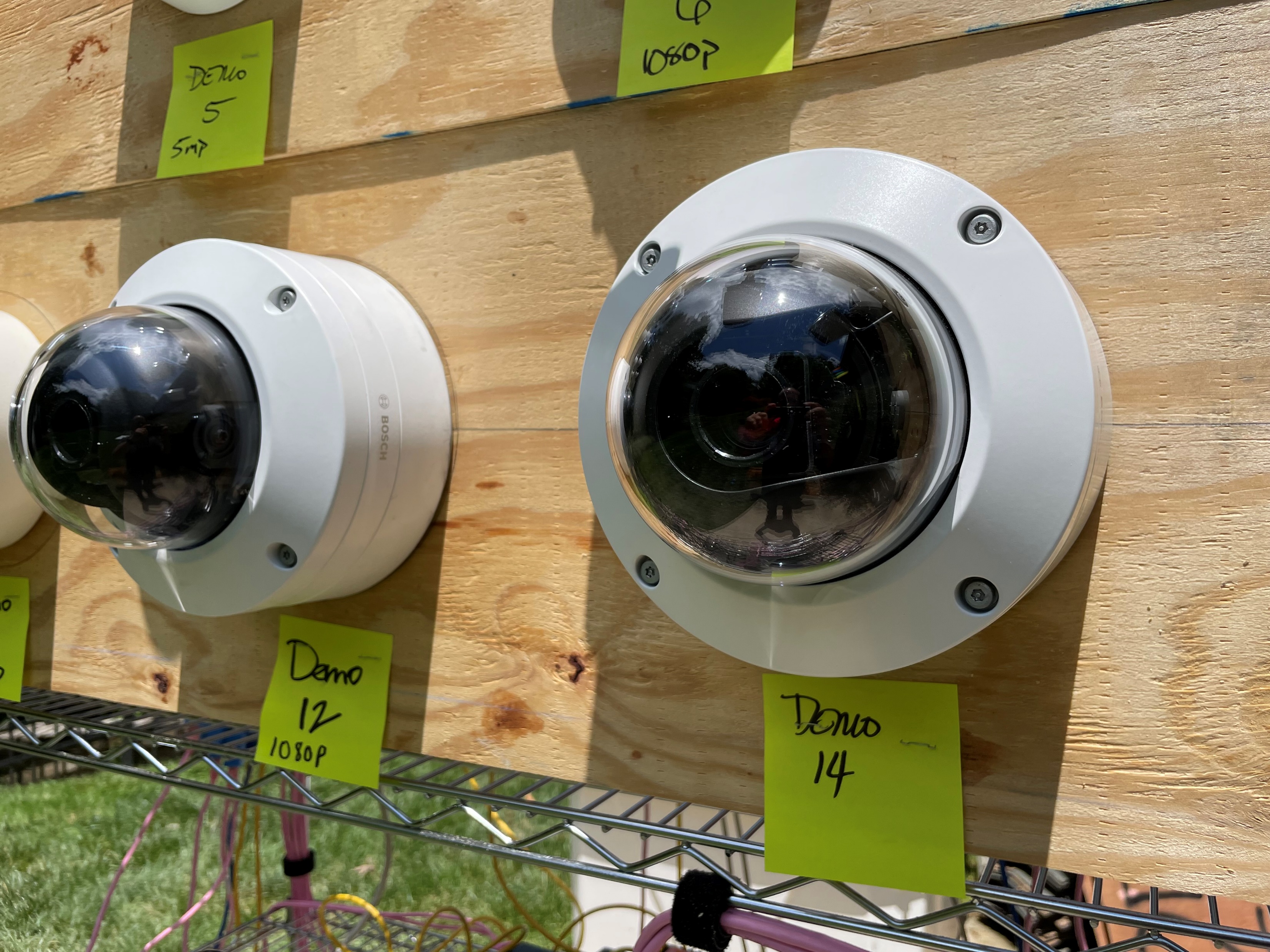 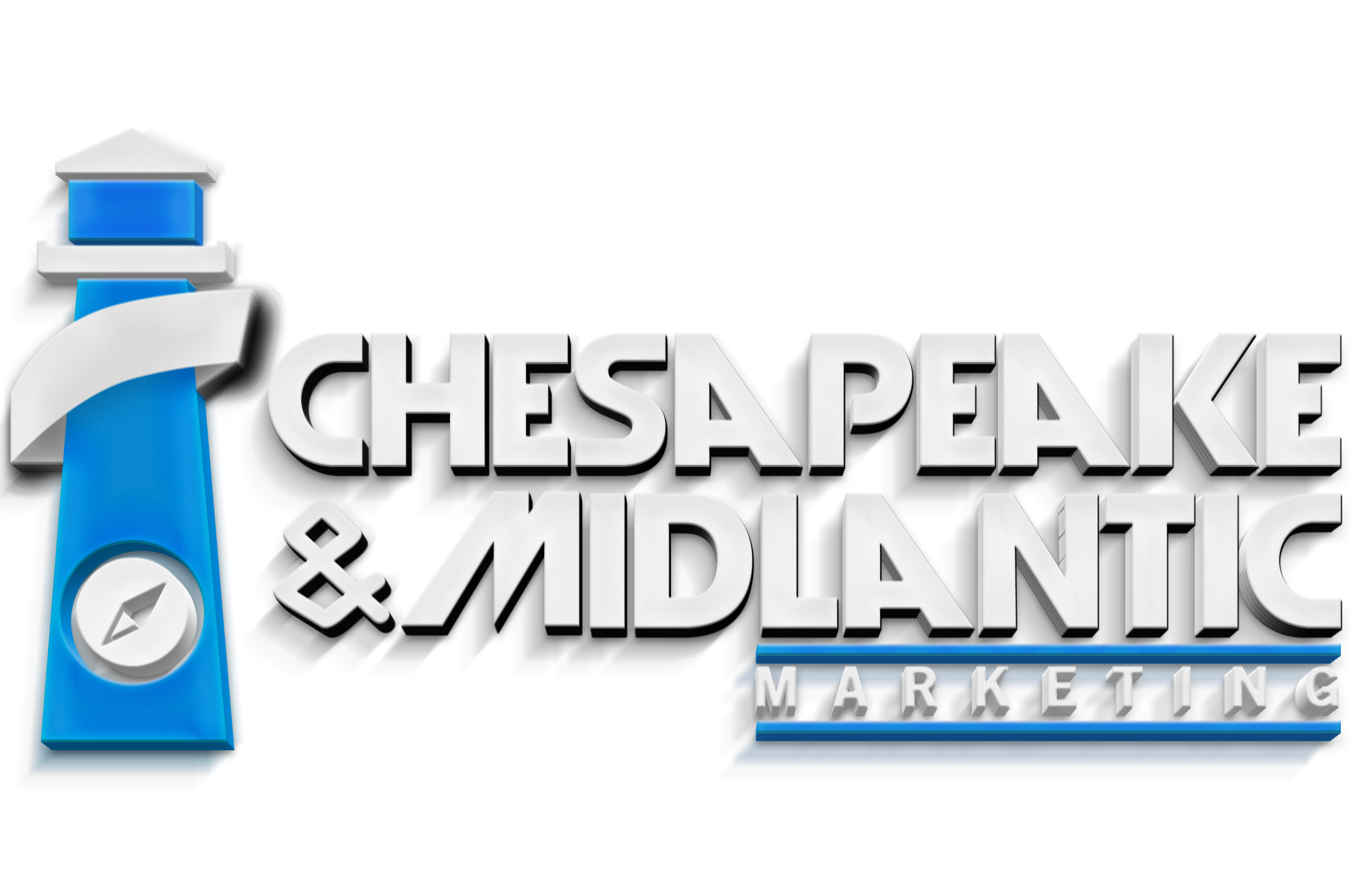 ©2021 Chesapeake and Midlantic Marketing                               www.midches.com   |  support@midches.com   |   (410) 612-9640   |   (410) 610-0500
EXPERT | SECURITY | ADVICE
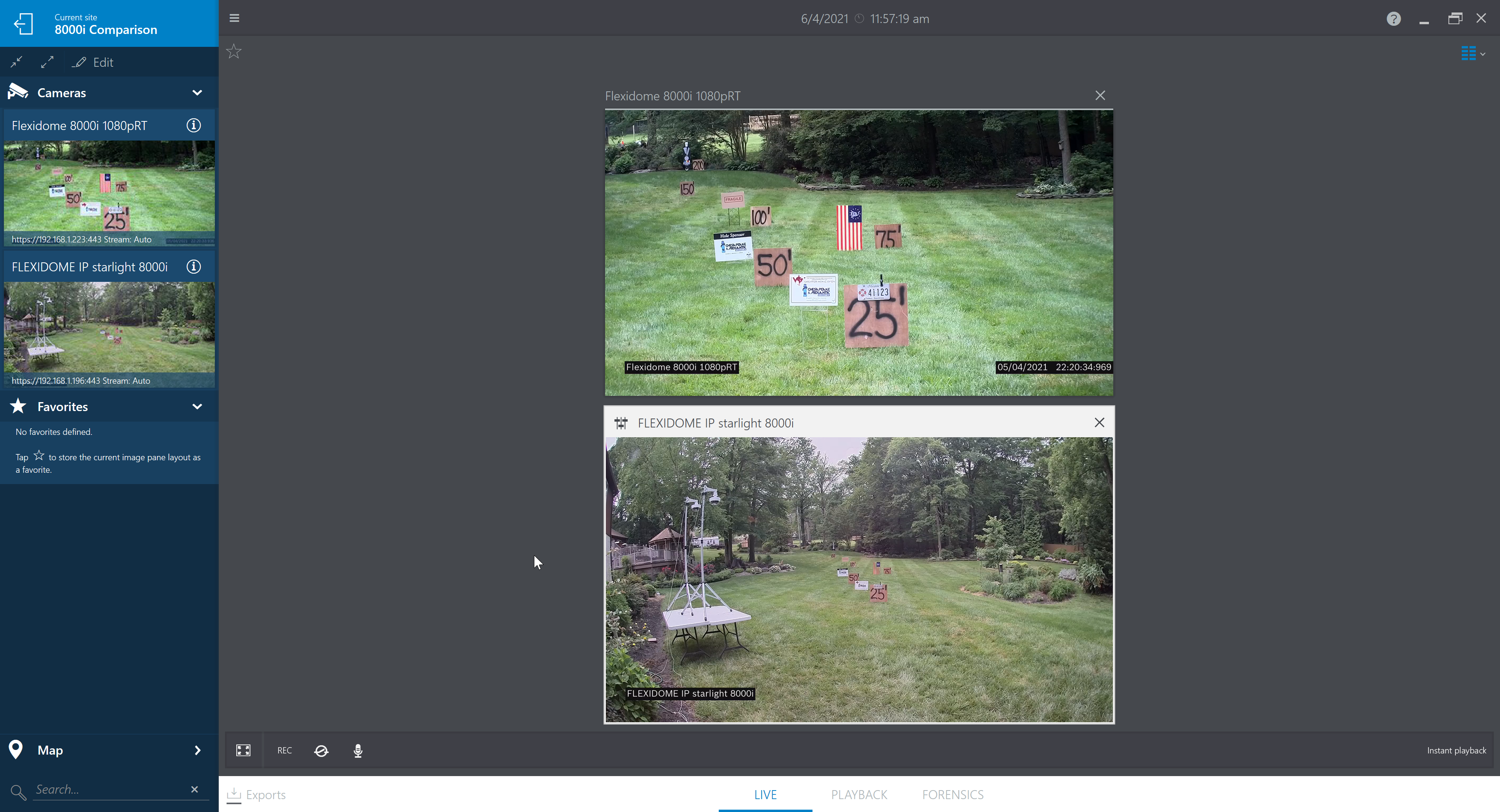 FLEXIDOME starlight 8000iRT version 2MP (1080p)Lens at ~10mm
Optical Zoom
FLEXIDOME starlight 8000iR version 2MP (1080p)Lens at ~3mm
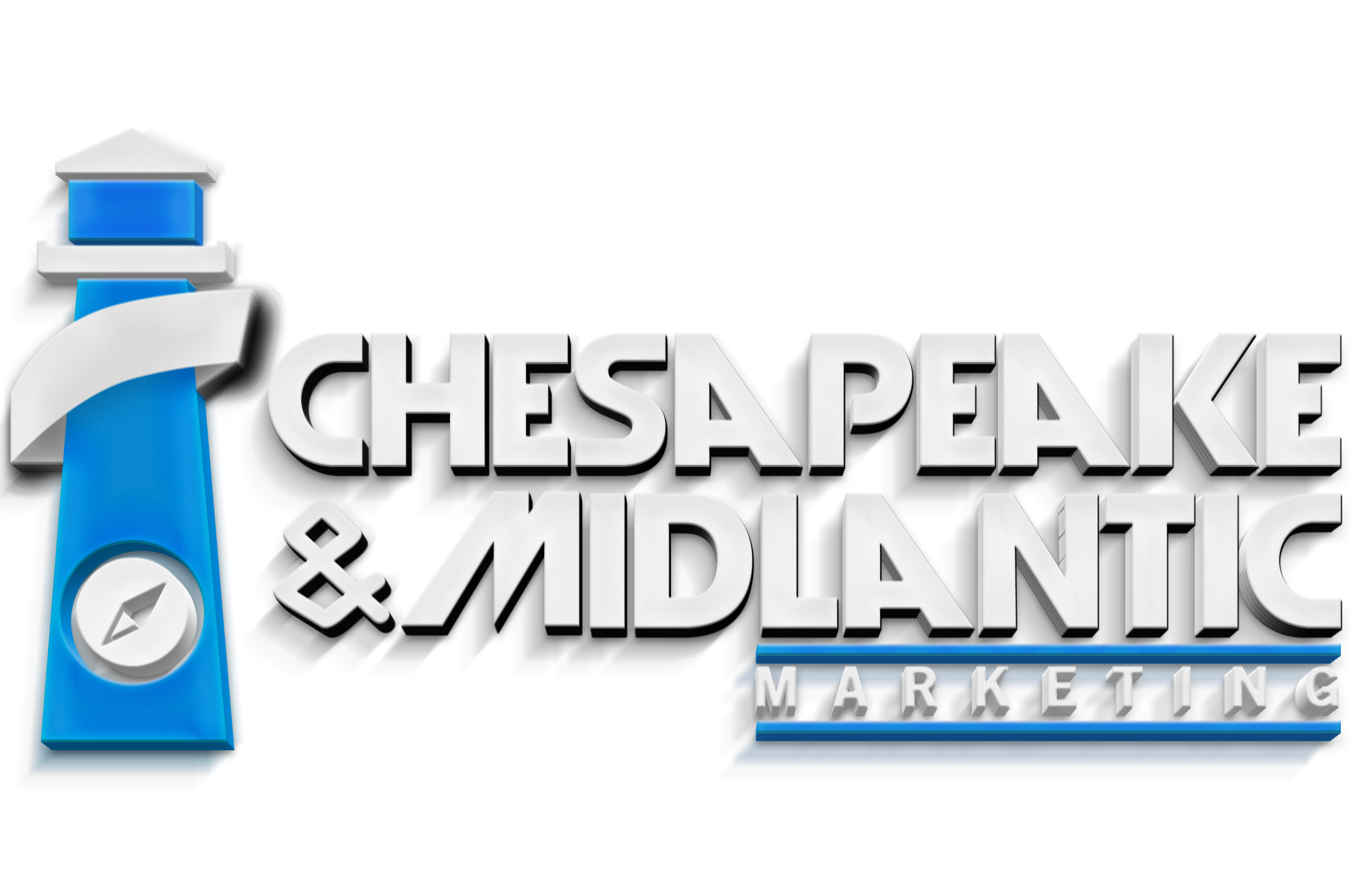 ©2021 Chesapeake and Midlantic Marketing                               www.midches.com   |  support@midches.com   |   (410) 612-9640   |   (410) 610-0500
EXPERT | SECURITY | ADVICE
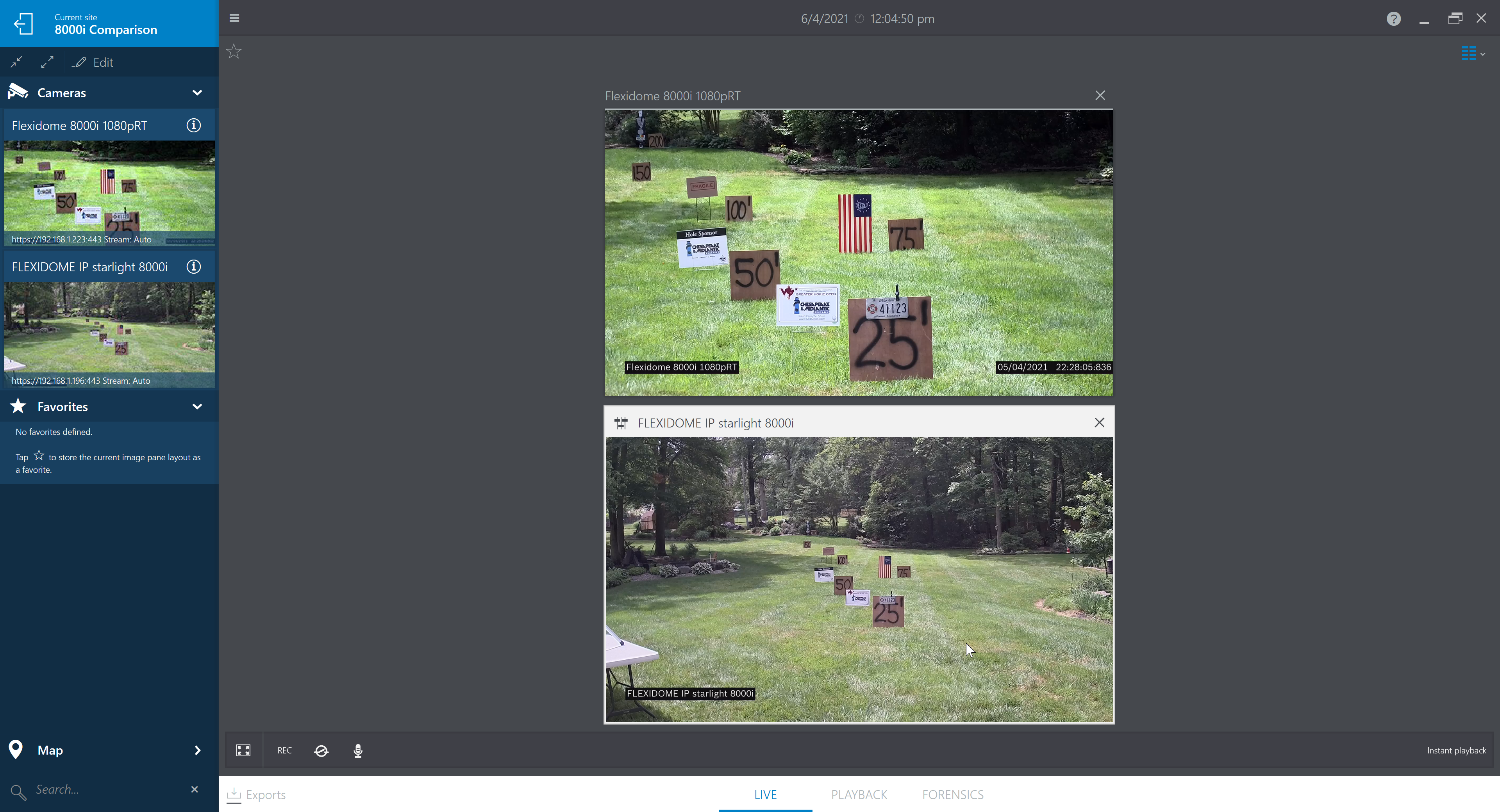 FLEXIDOME starlight 8000iRT version 2MP (1080p)Lens at ~17mm
Optical Zoom
FLEXIDOME starlight 8000iR version 2MP (1080p)Lens at ~6mm
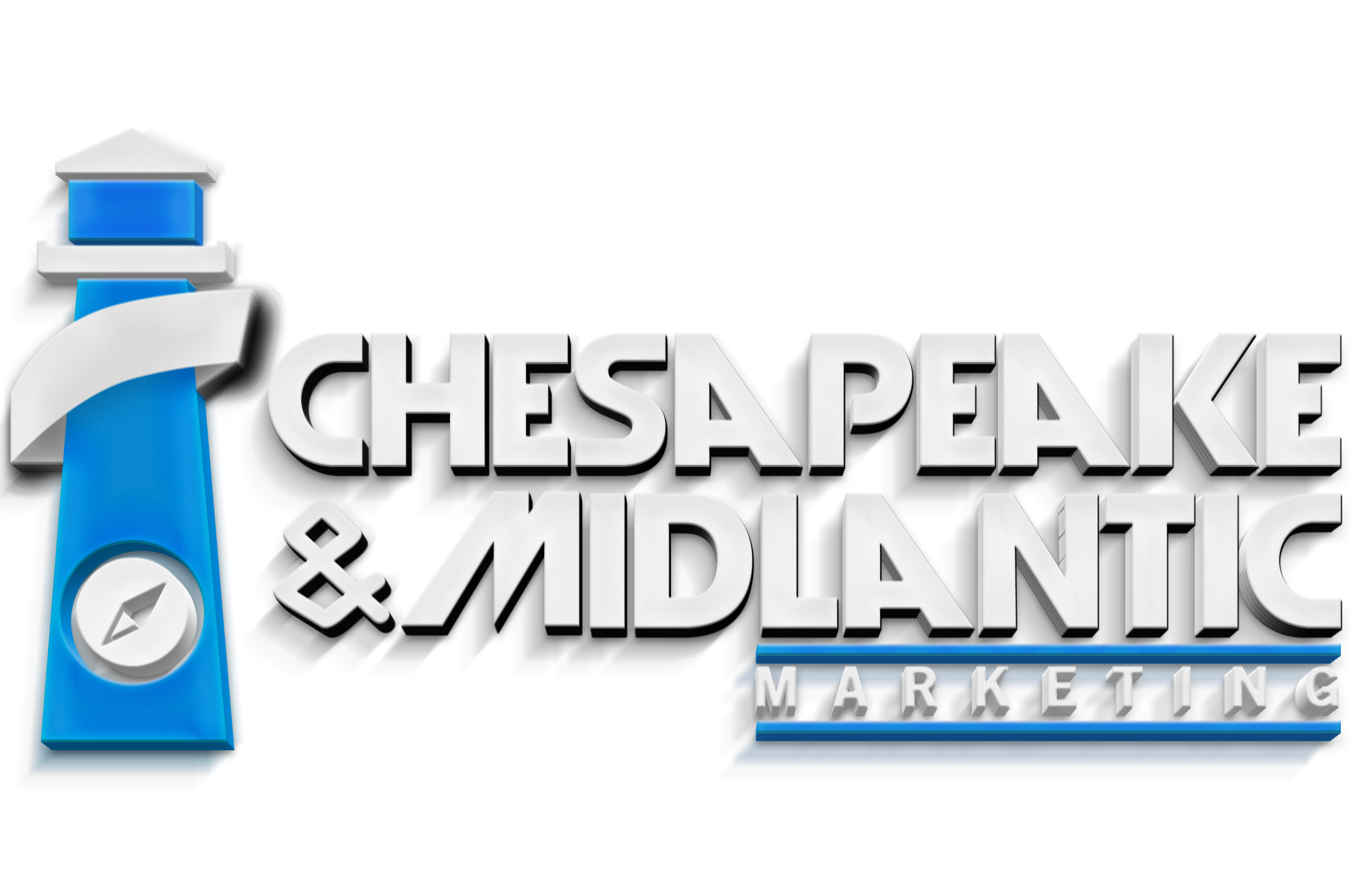 ©2021 Chesapeake and Midlantic Marketing                               www.midches.com   |  support@midches.com   |   (410) 612-9640   |   (410) 610-0500
EXPERT | SECURITY | ADVICE
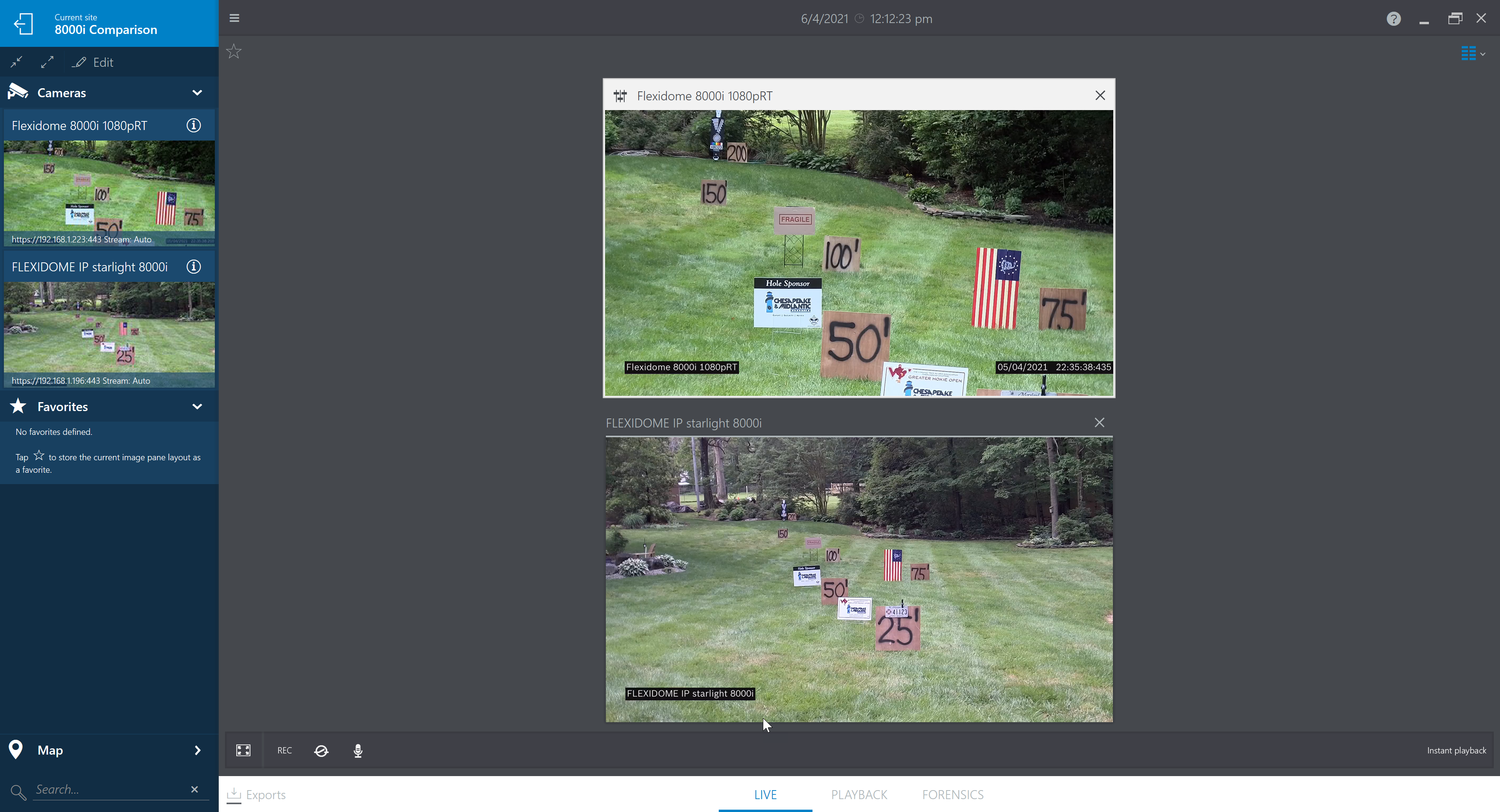 FLEXIDOME starlight 8000iRT version 2MP (1080p)Lens at ~23mm
Optical Zoom
FLEXIDOME starlight 8000iR version 2MP (1080p)Lens at ~9mm
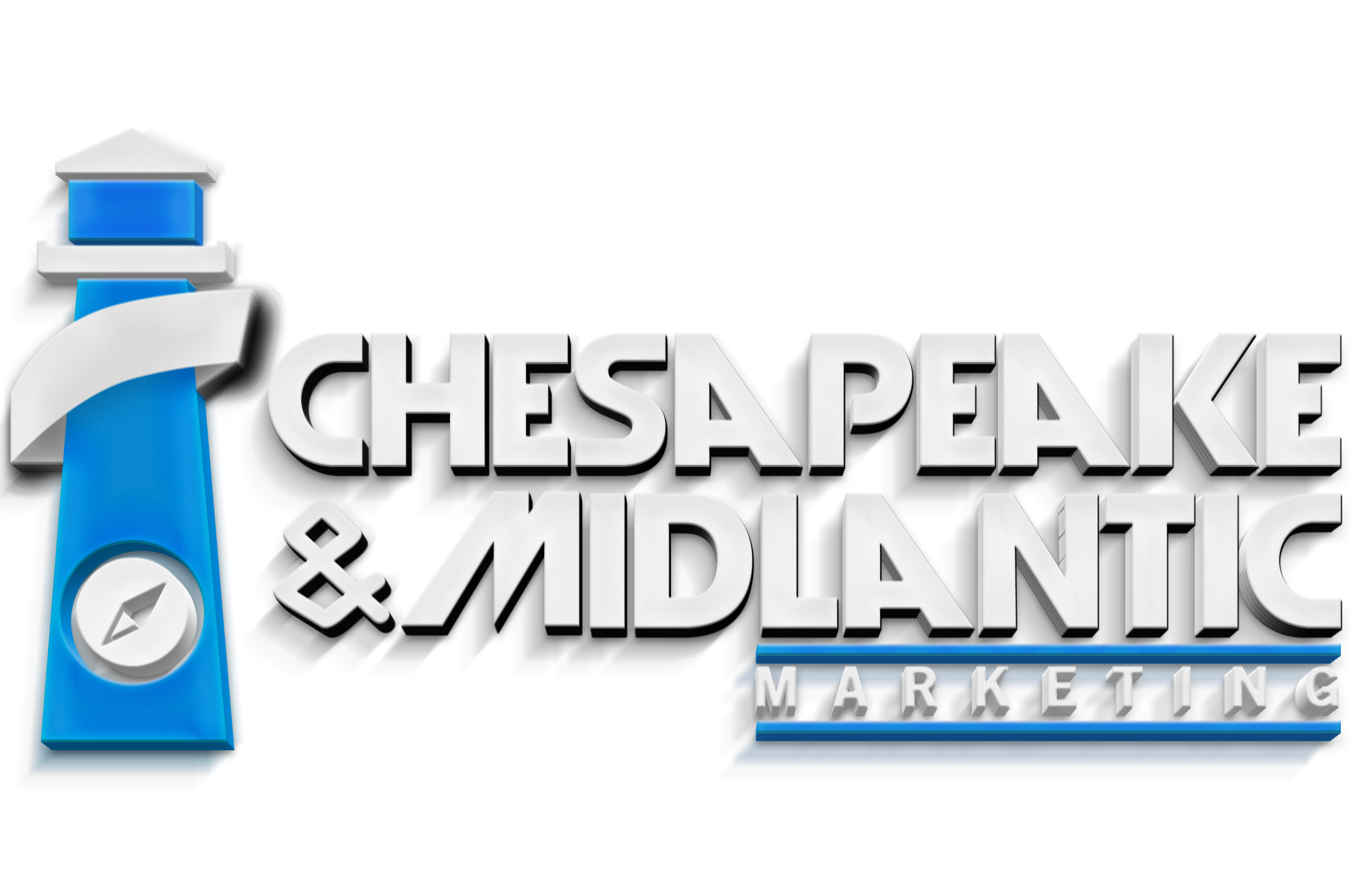 ©2021 Chesapeake and Midlantic Marketing                               www.midches.com   |  support@midches.com   |   (410) 612-9640   |   (410) 610-0500
EXPERT | SECURITY | ADVICE
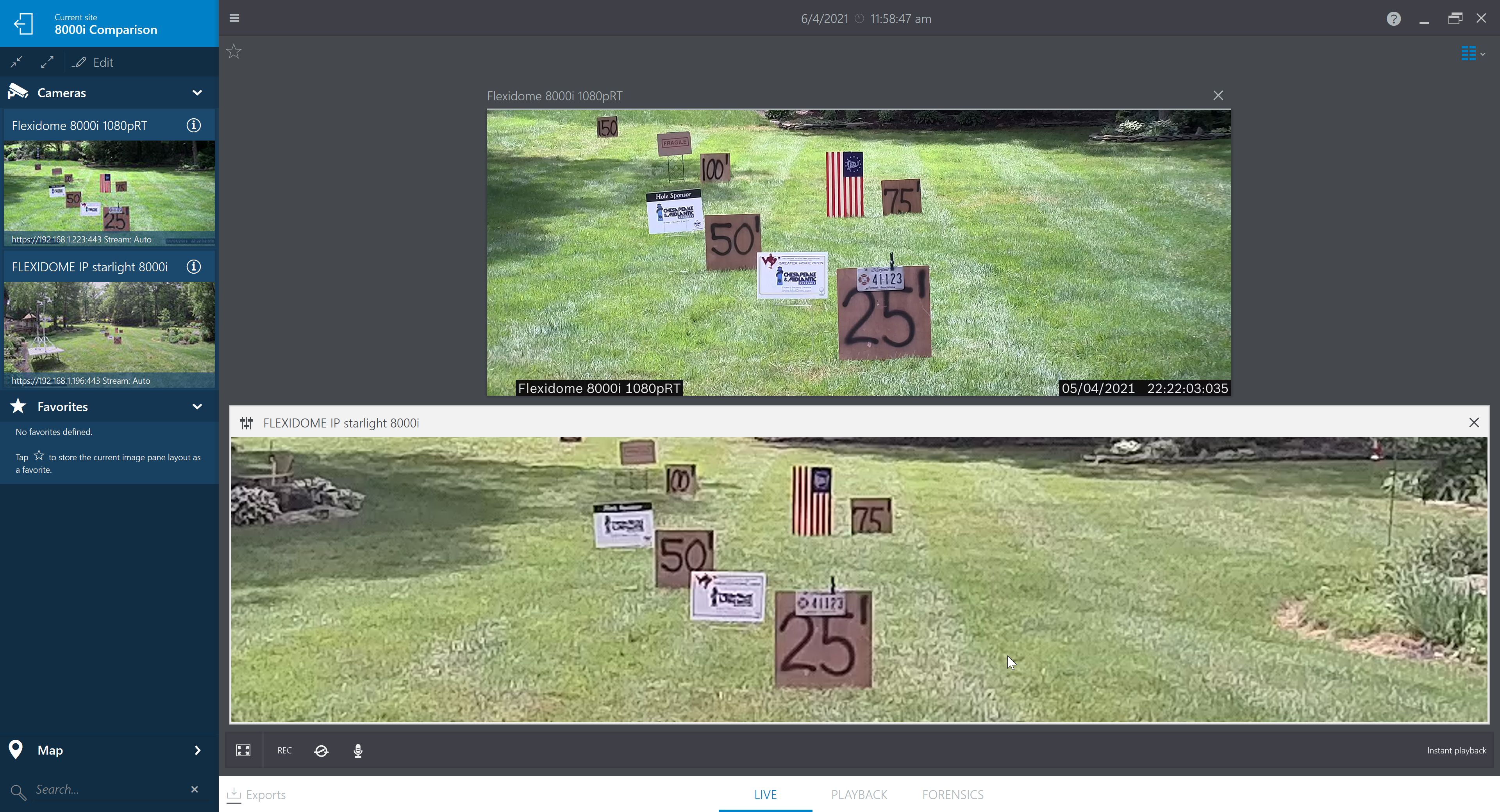 Digital Zoom to Similar Field of View
FLEXIDOME starlight 8000iRT version 2MP (1080p)
Optical Zoom
FLEXIDOME starlight 8000iR version 2MP (1080p)
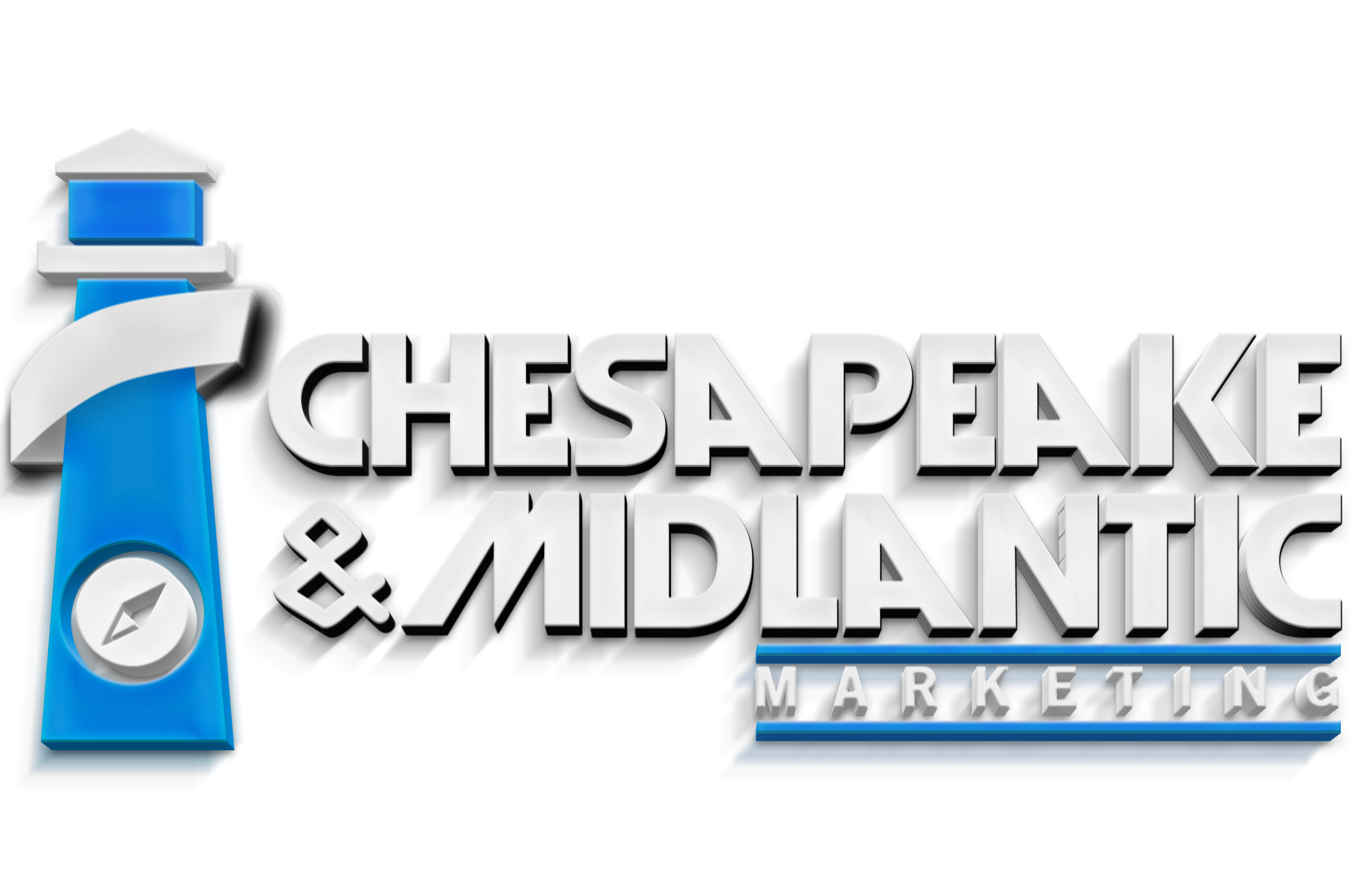 ©2021 Chesapeake and Midlantic Marketing                               www.midches.com   |  support@midches.com   |   (410) 612-9640   |   (410) 610-0500
EXPERT | SECURITY | ADVICE
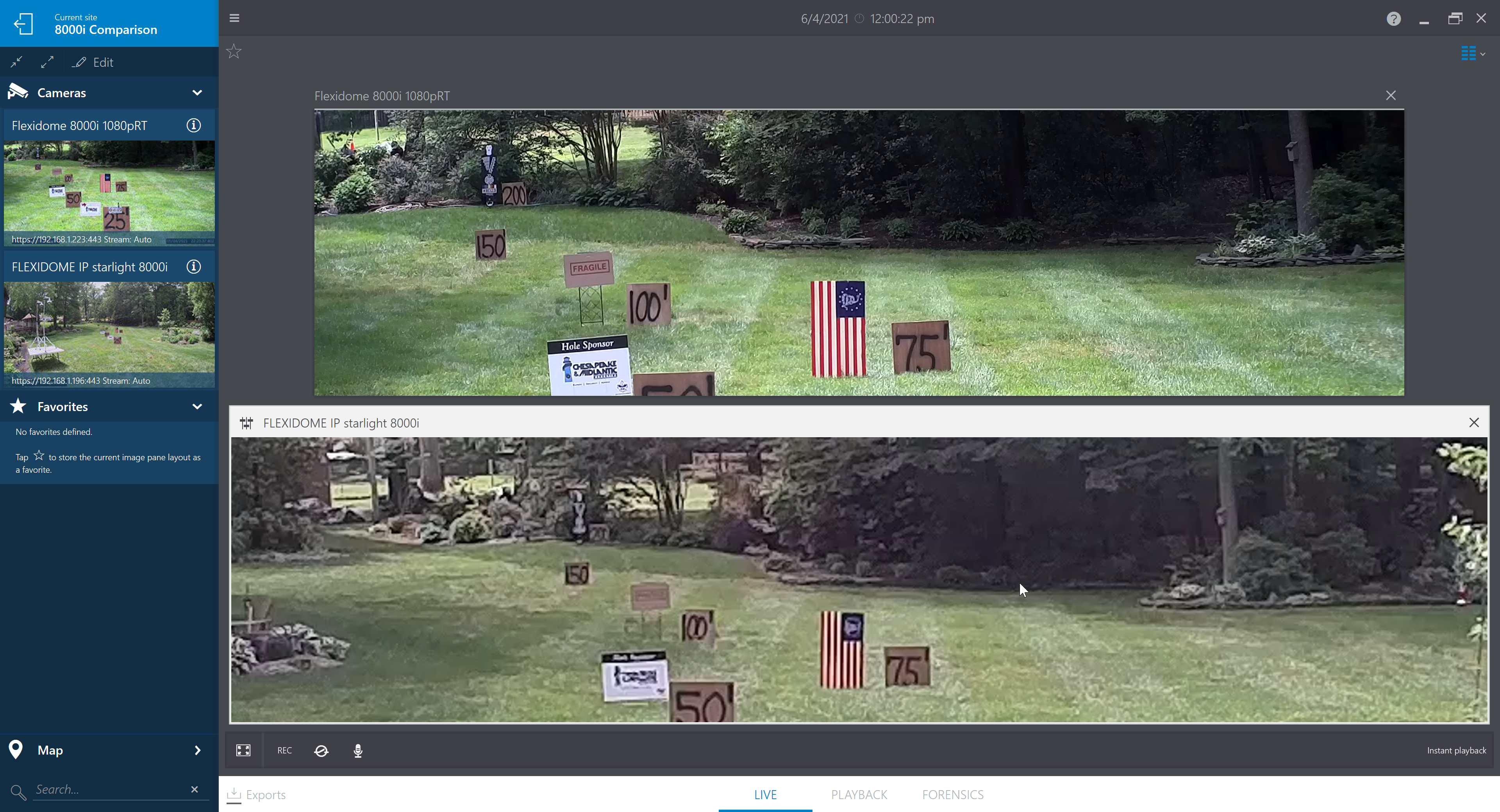 Digital Zoom to Similar Field of View
FLEXIDOME starlight 8000iRT version 2MP (1080p)
Optical Zoom
FLEXIDOME starlight 8000iR version 2MP (1080p)
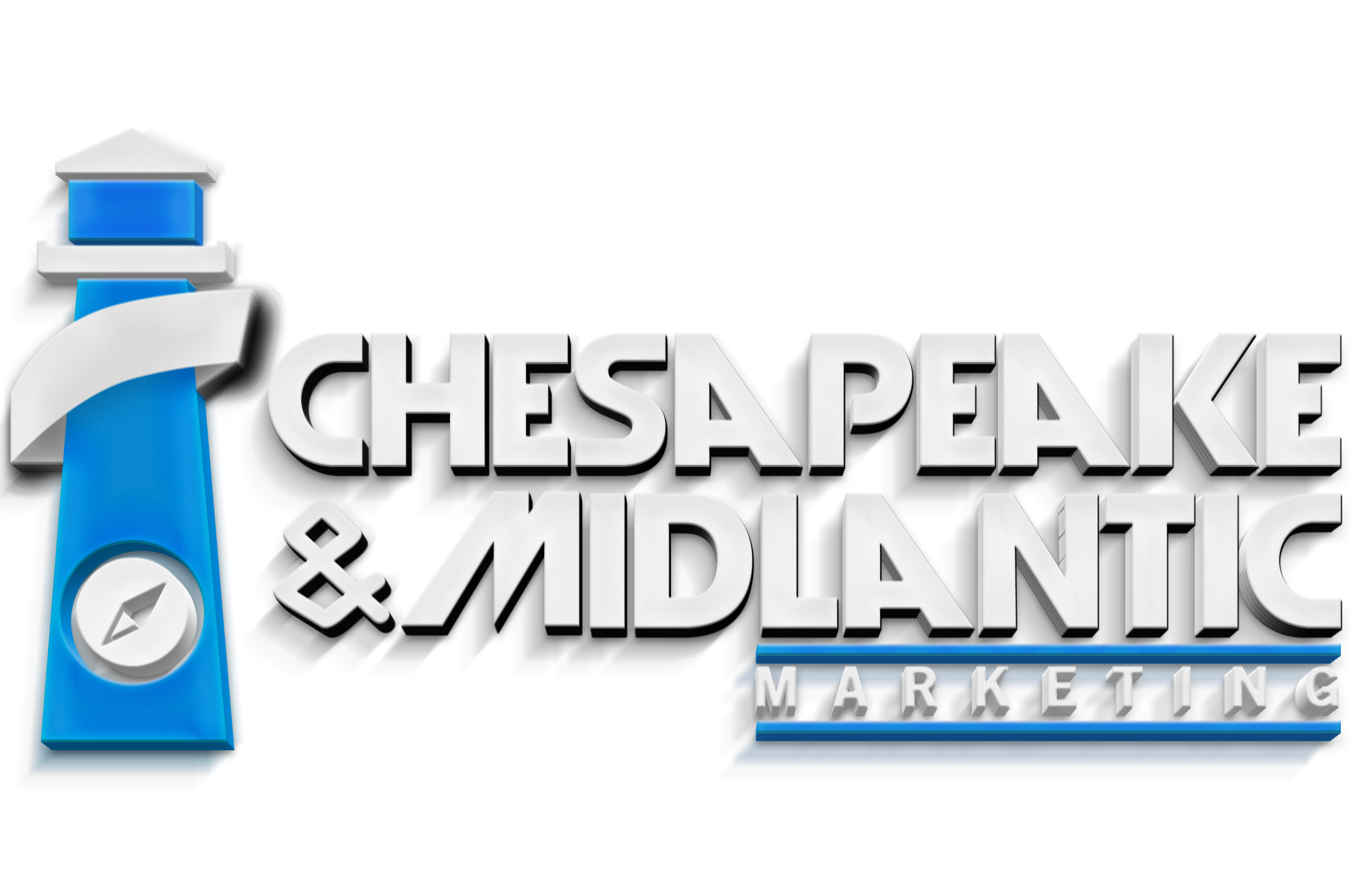 ©2021 Chesapeake and Midlantic Marketing                               www.midches.com   |  support@midches.com   |   (410) 612-9640   |   (410) 610-0500
EXPERT | SECURITY | ADVICE
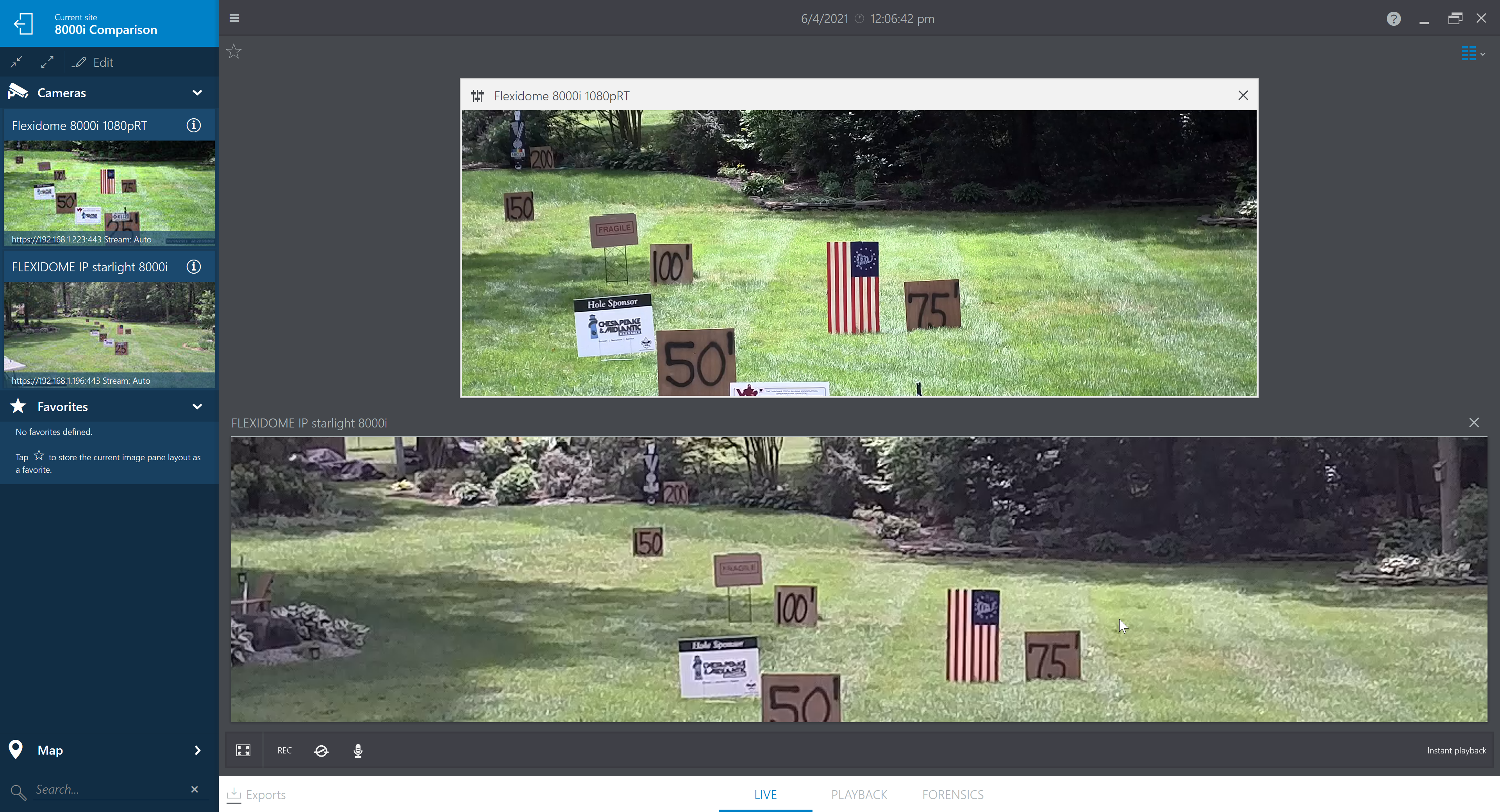 Digital Zoom to Similar Field of View
FLEXIDOME starlight 8000iRT version 2MP (1080p)
Optical Zoom
FLEXIDOME starlight 8000iR version 2MP (1080p)
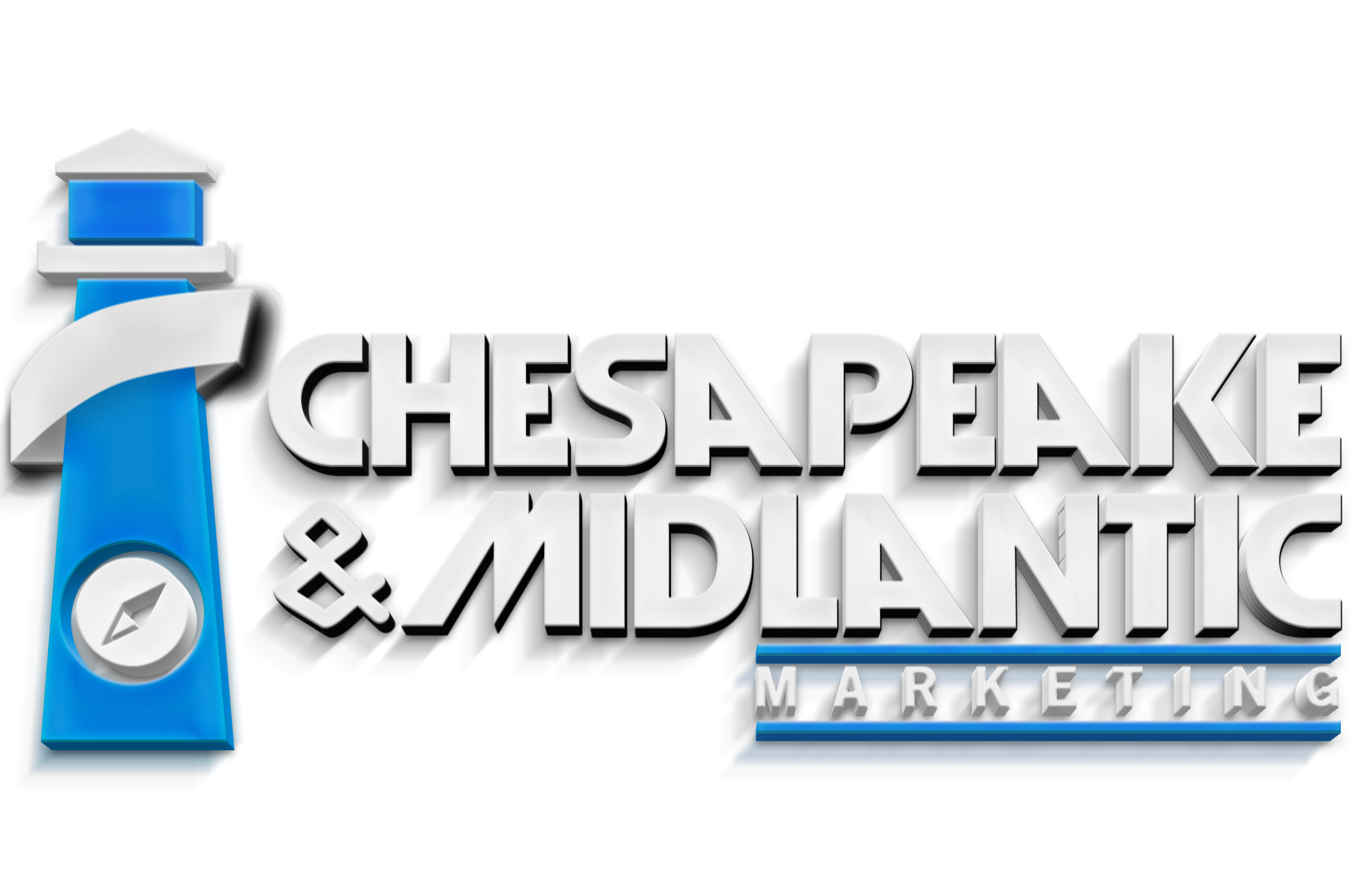 ©2021 Chesapeake and Midlantic Marketing                               www.midches.com   |  support@midches.com   |   (410) 612-9640   |   (410) 610-0500
EXPERT | SECURITY | ADVICE
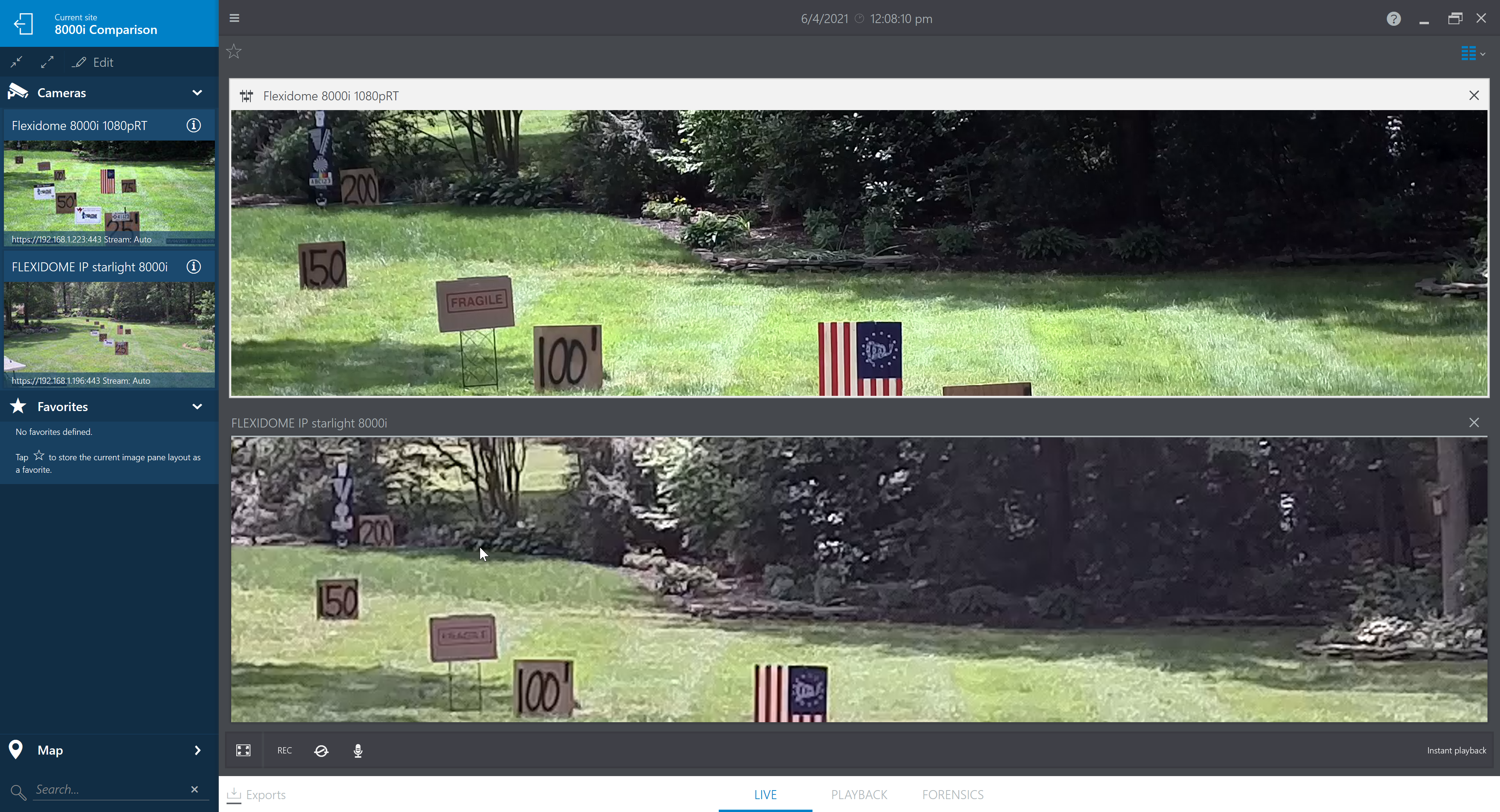 Digital Zoom to Similar Field of View
FLEXIDOME starlight 8000iRT version 2MP (1080p)
Optical Zoom
FLEXIDOME starlight 8000iR version 2MP (1080p)
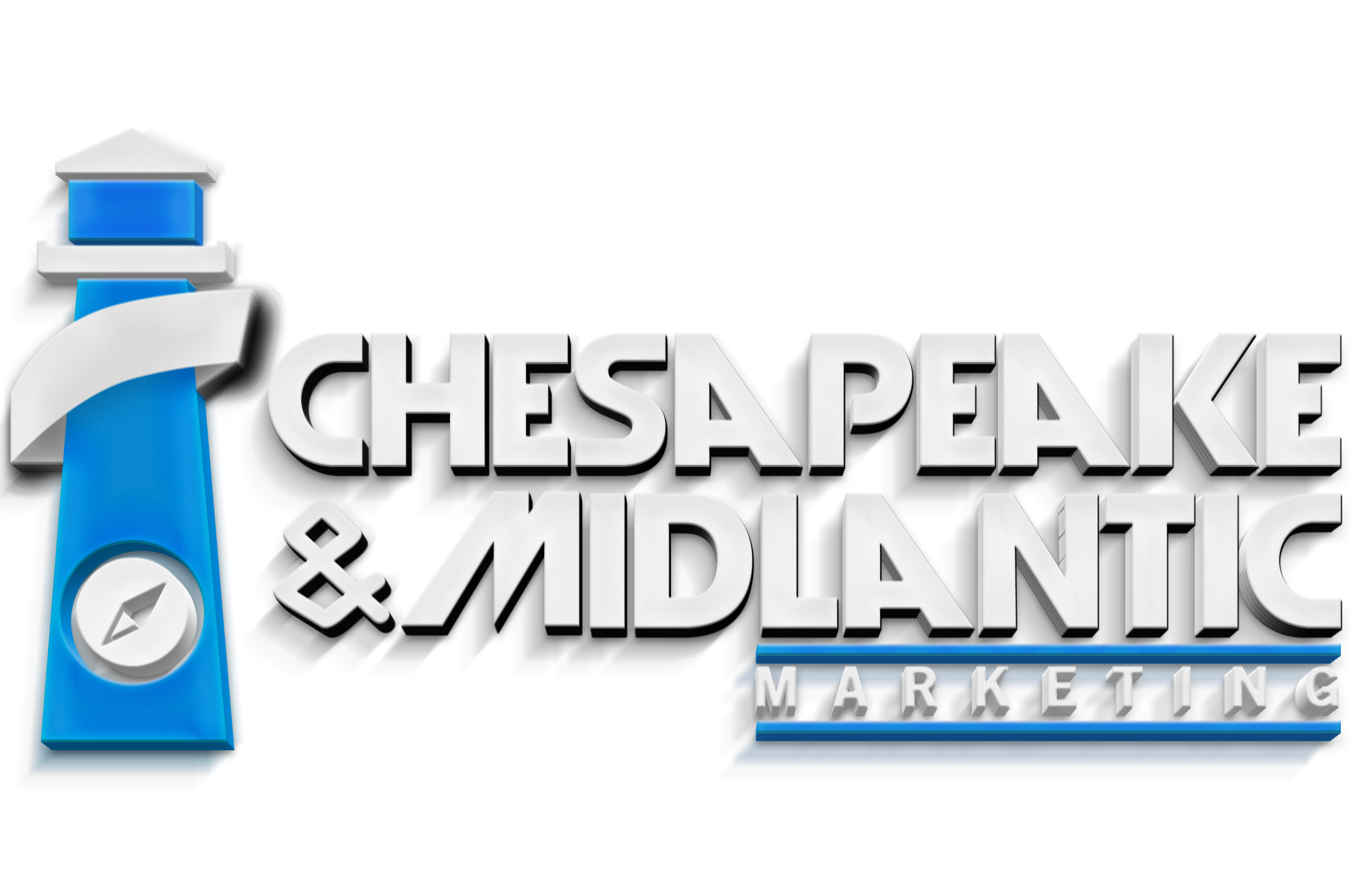 ©2021 Chesapeake and Midlantic Marketing                               www.midches.com   |  support@midches.com   |   (410) 612-9640   |   (410) 610-0500
EXPERT | SECURITY | ADVICE
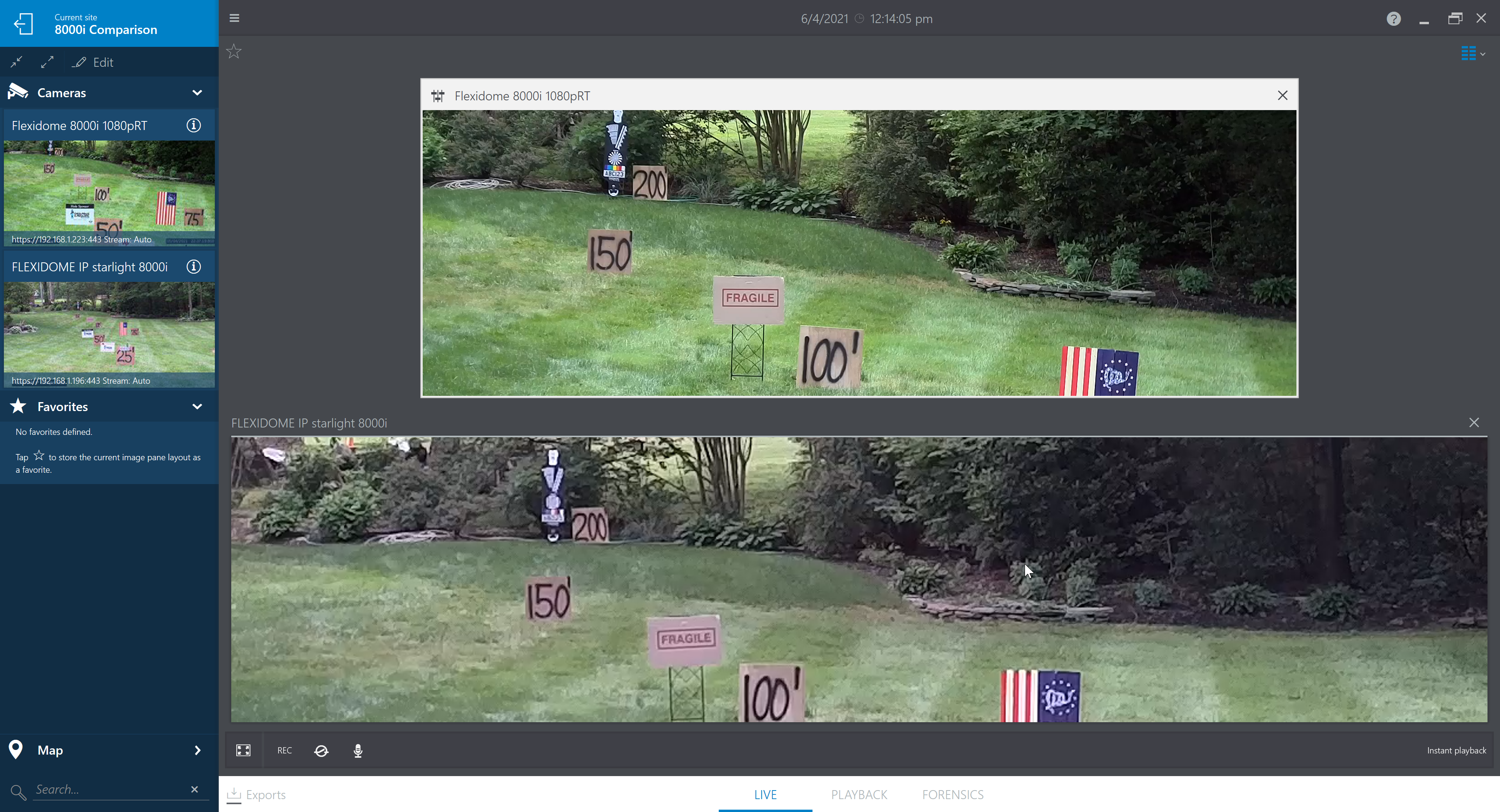 Digital Zoom to Similar Field of View
FLEXIDOME starlight 8000iRT version 2MP (1080p)
Optical Zoom
FLEXIDOME starlight 8000iR version 2MP (1080p)
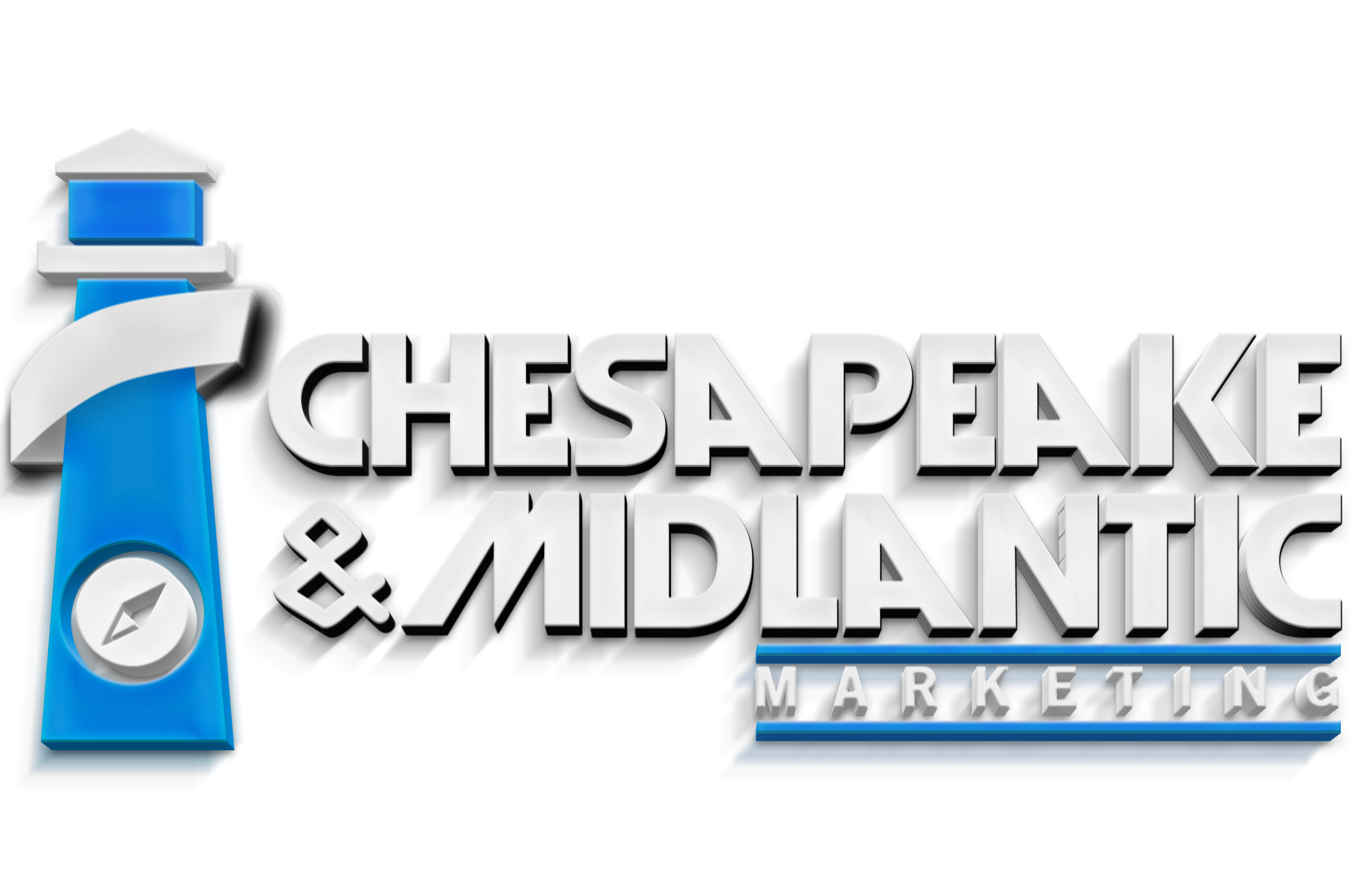 ©2021 Chesapeake and Midlantic Marketing                               www.midches.com   |  support@midches.com   |   (410) 612-9640   |   (410) 610-0500
EXPERT | SECURITY | ADVICE
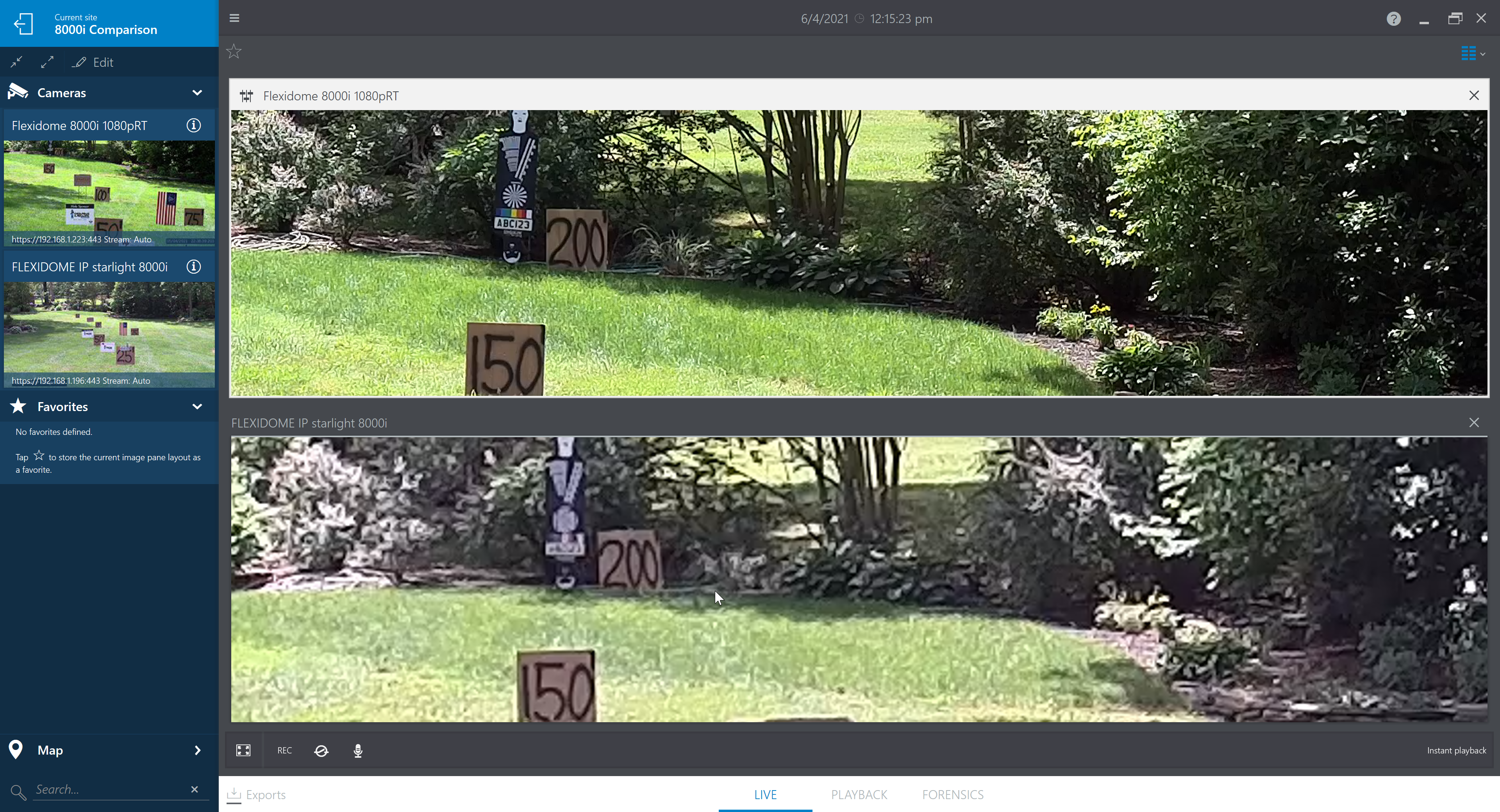 Digital Zoom to Similar Field of View
FLEXIDOME starlight 8000iRT version 2MP (1080p)
Optical Zoom
FLEXIDOME starlight 8000iR version 2MP (1080p)
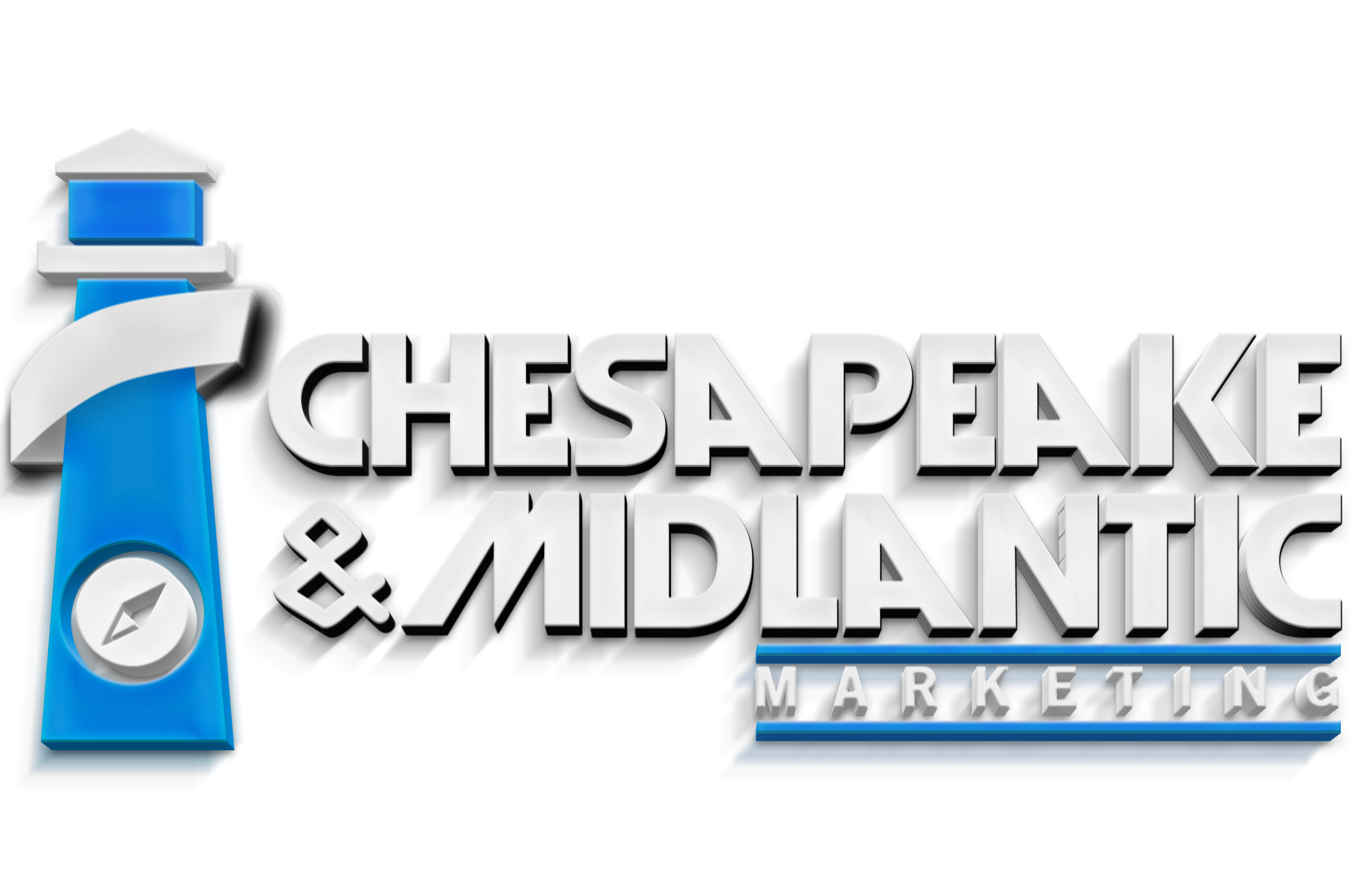 ©2021 Chesapeake and Midlantic Marketing                               www.midches.com   |  support@midches.com   |   (410) 612-9640   |   (410) 610-0500
EXPERT | SECURITY | ADVICE
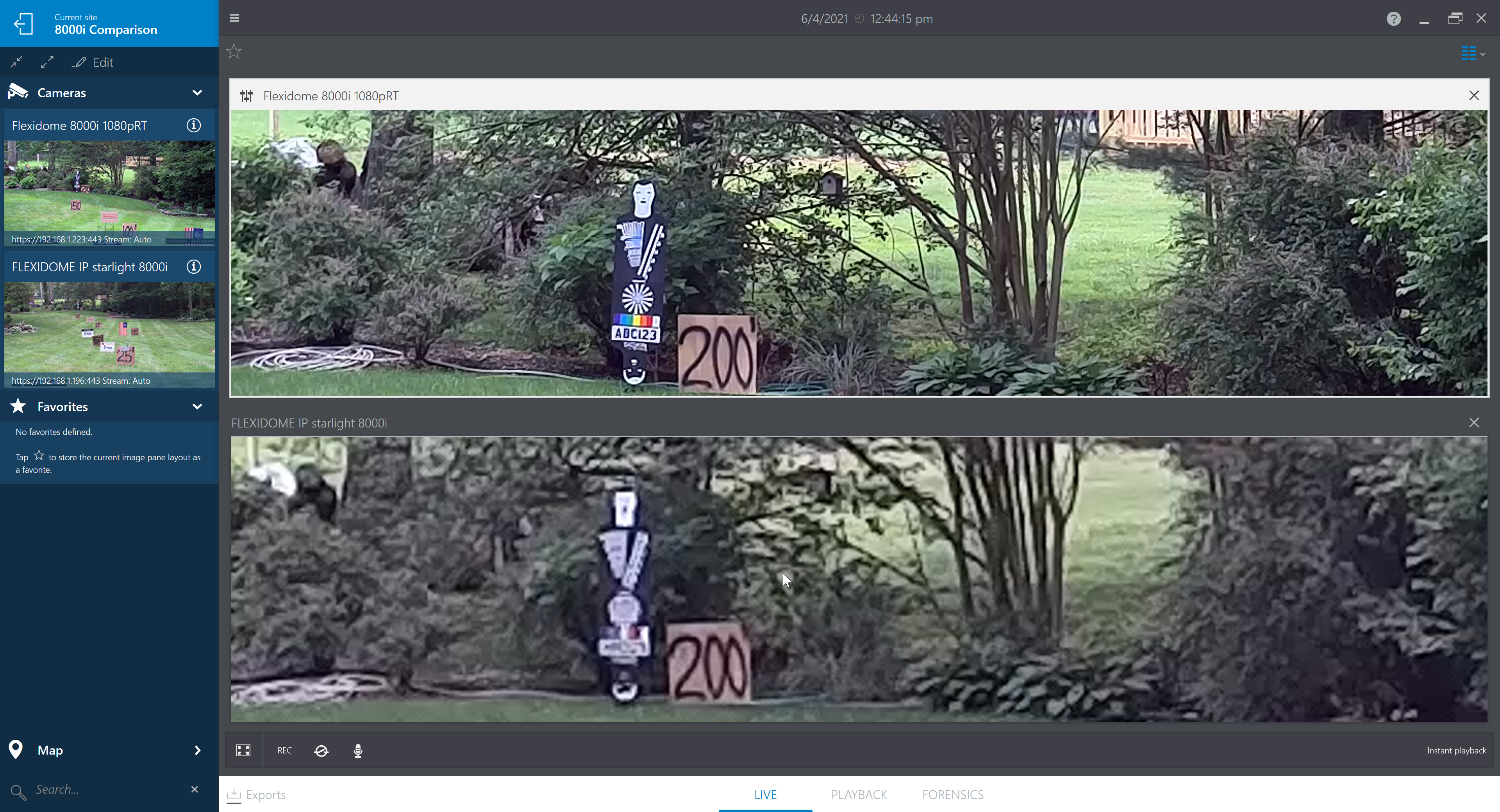 Digital Zoom to Similar Field of View
FLEXIDOME starlight 8000iRT version 2MP (1080p)
Optical Zoom
FLEXIDOME starlight 8000iR version 2MP (1080p)
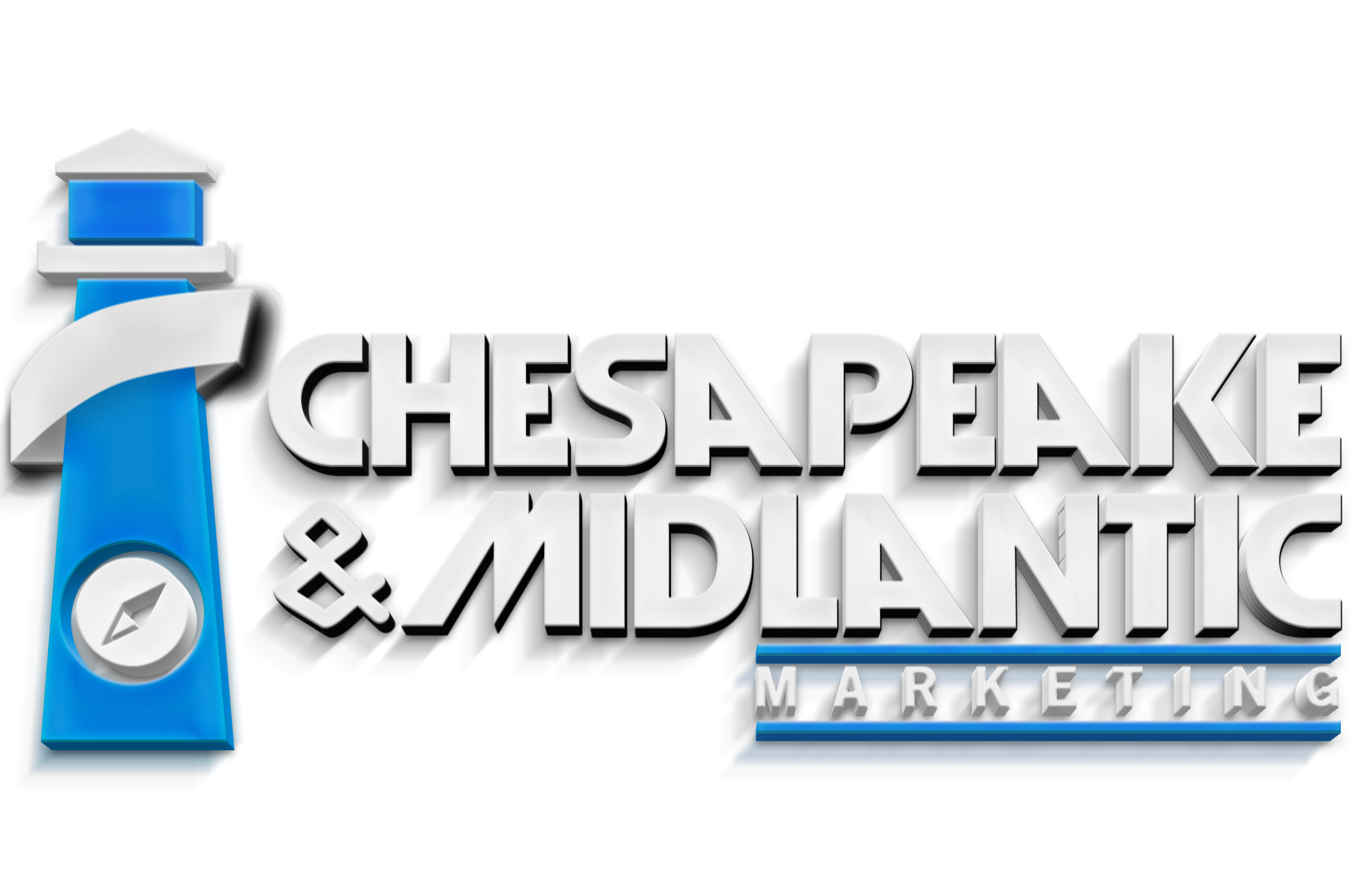 ©2021 Chesapeake and Midlantic Marketing                               www.midches.com   |  support@midches.com   |   (410) 612-9640   |   (410) 610-0500
EXPERT | SECURITY | ADVICE
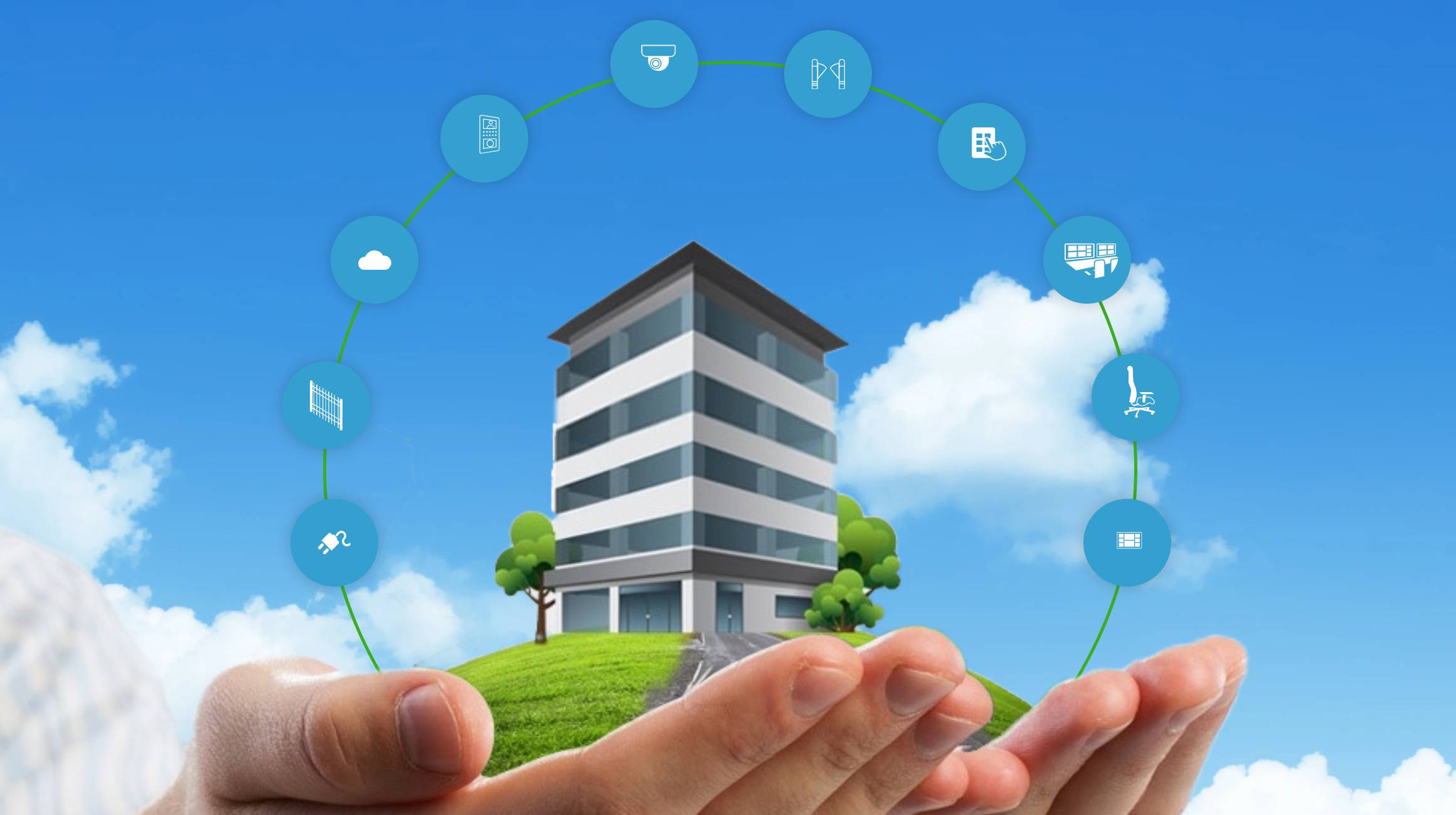 Contact us for a demonstrationor field of view calculation support@midches.com
Chesapeake & Midlantic Marketing (MidChes)
www.midches.com   |   support@midches.com

(410 ) 612-9640   |   (610) 361-0500
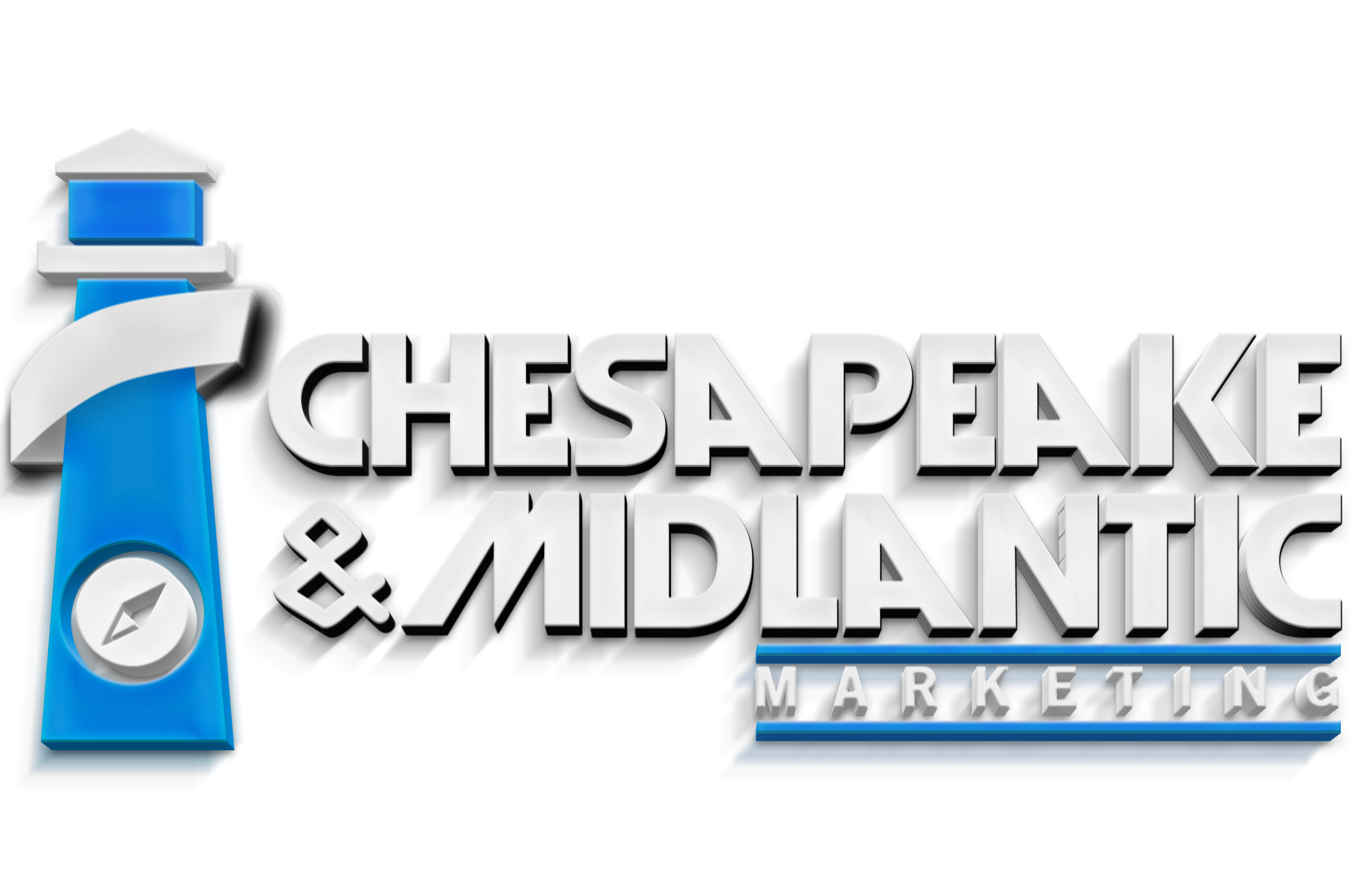 EXPERT | SECURITY | ADVICE